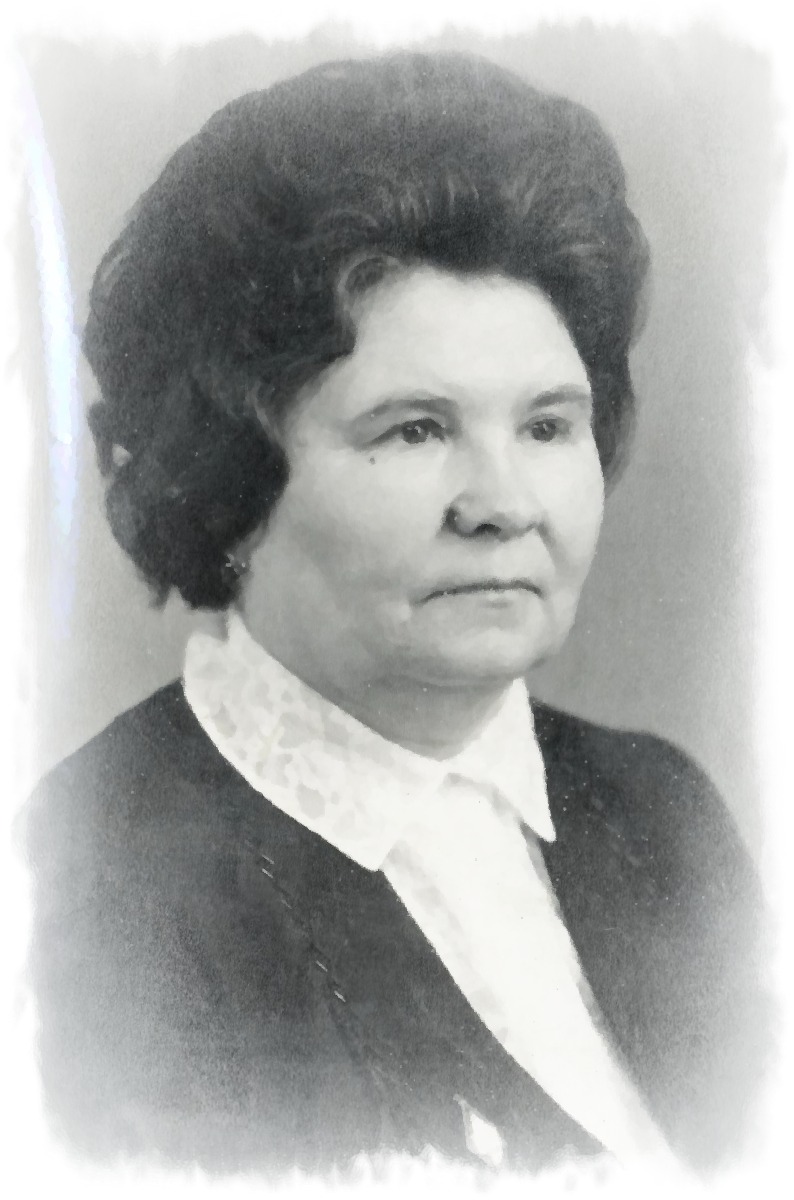 Сердце, отданное детям
Почётному гражданину г. Новокуйбышевск 
Ждановой А.А. посвящается
Родители Антонины Александровны
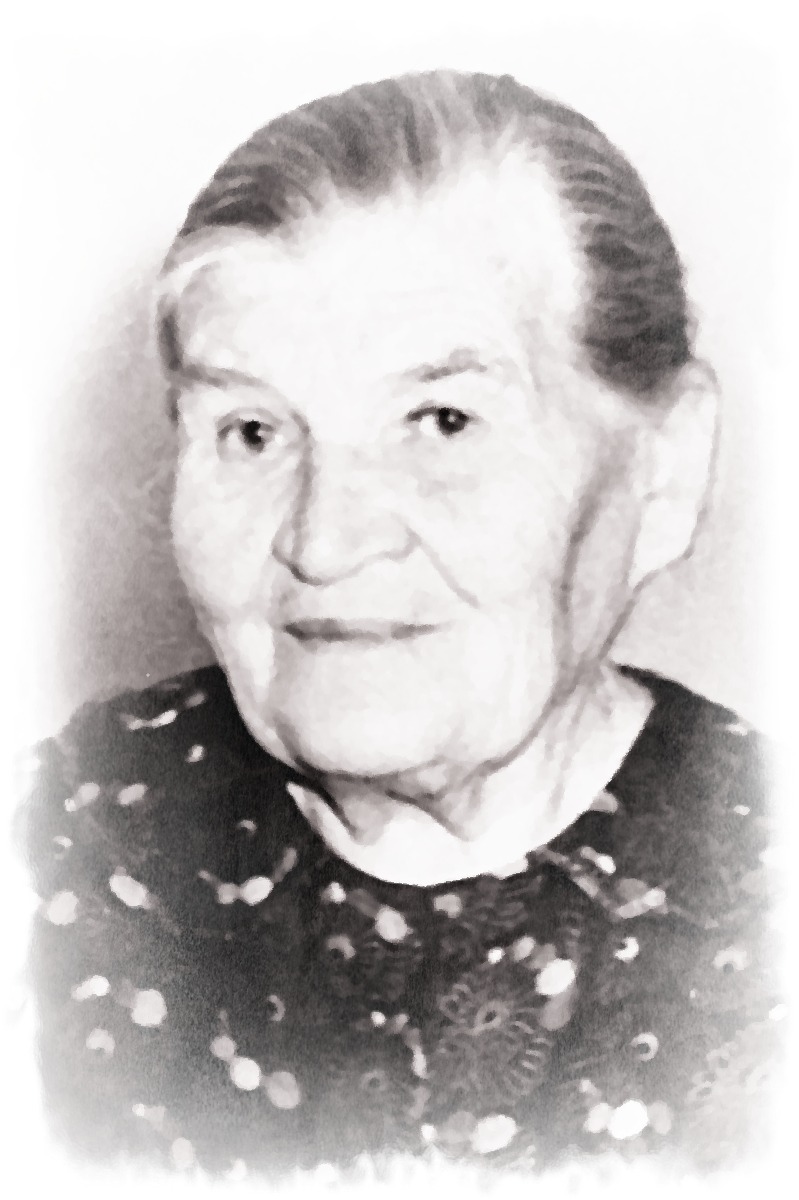 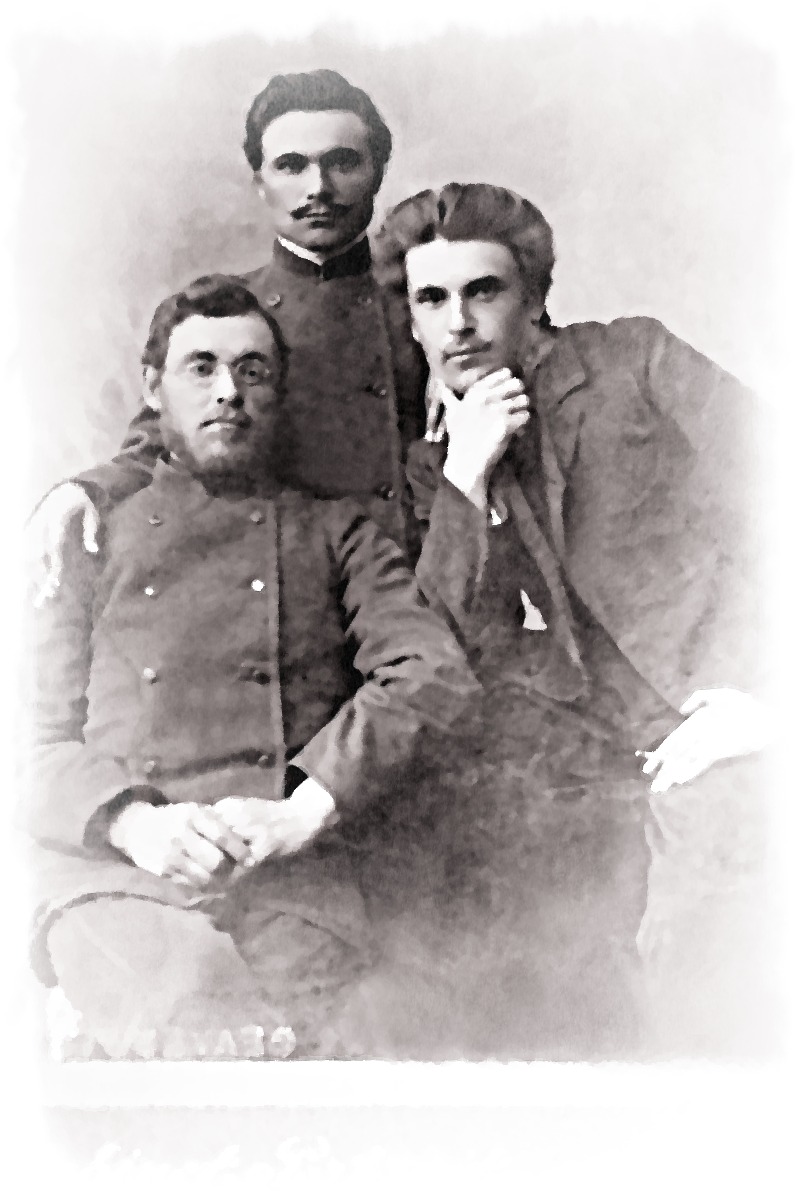 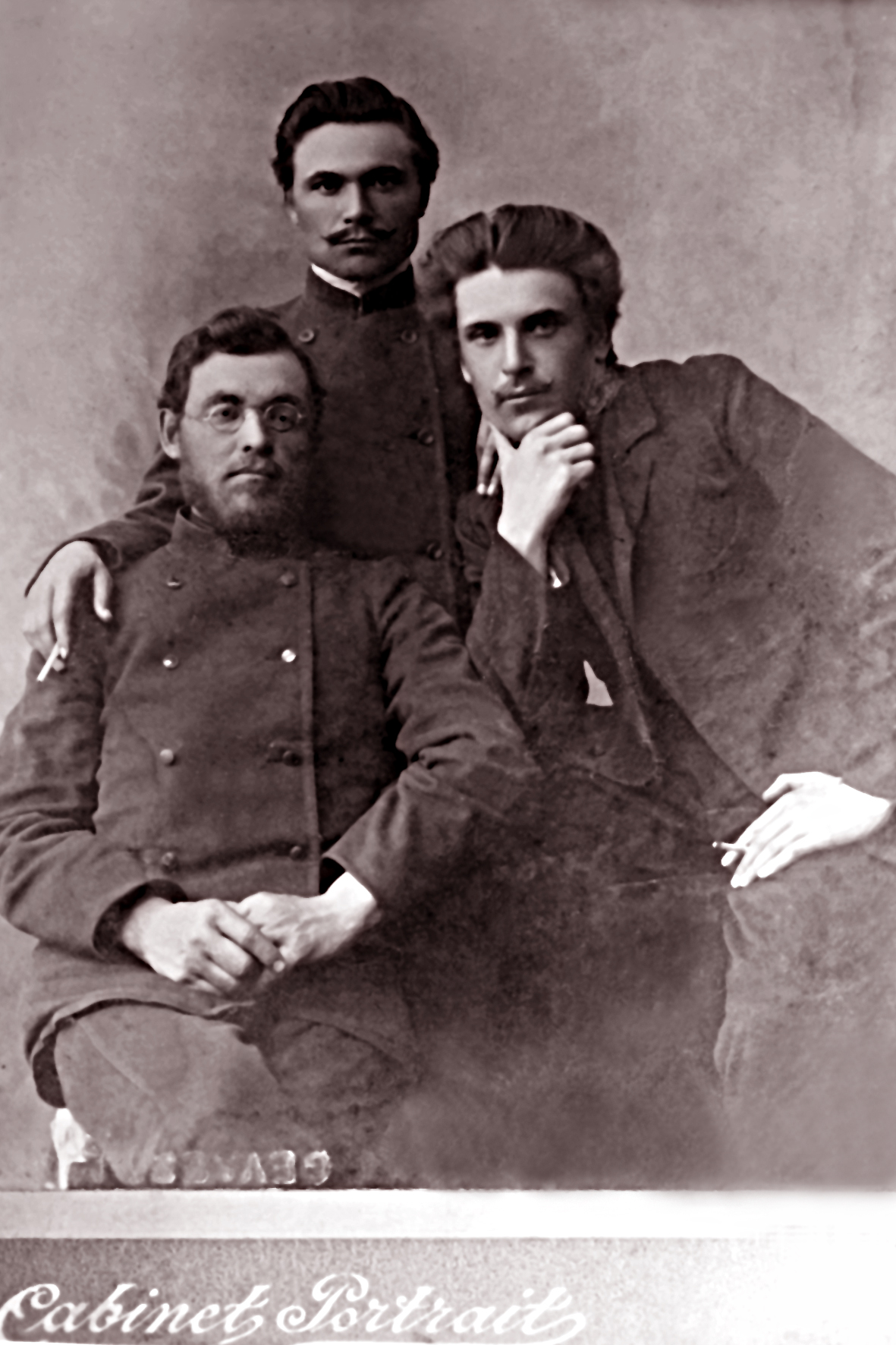 Александр Федорович
Матрёна Марковна
С мамой и сестрой
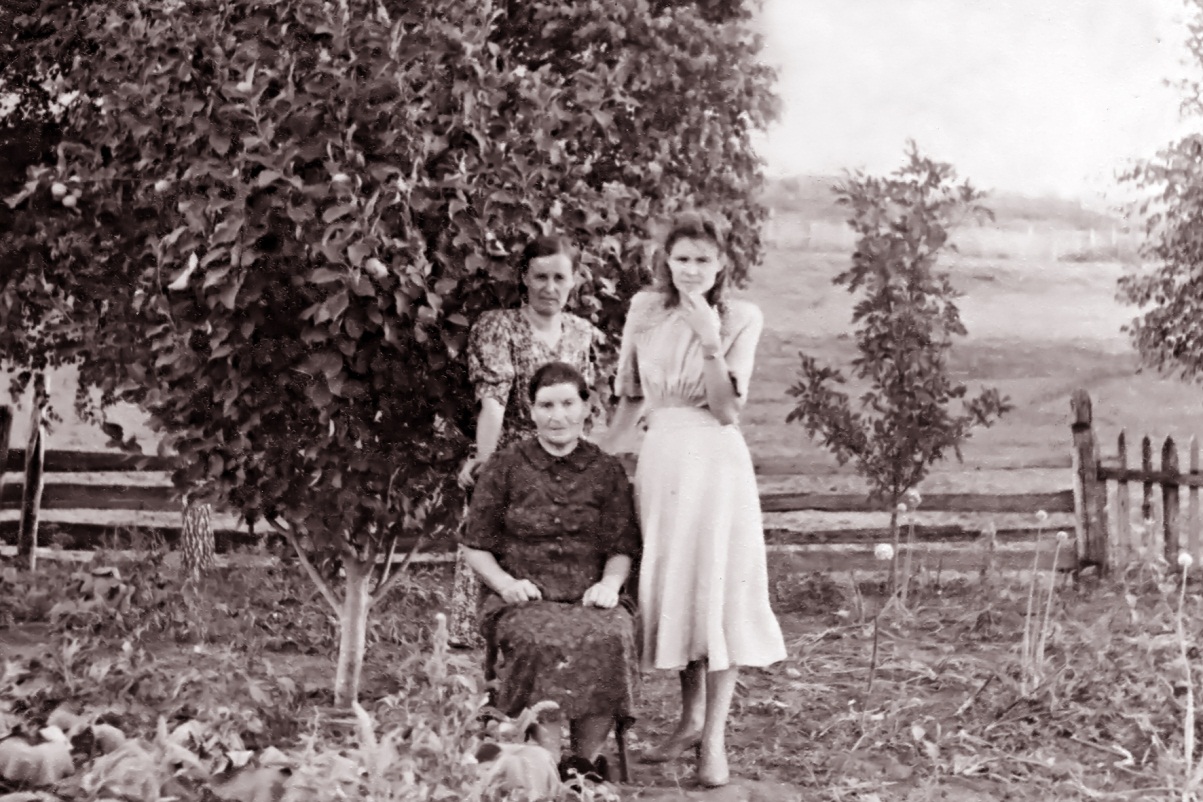 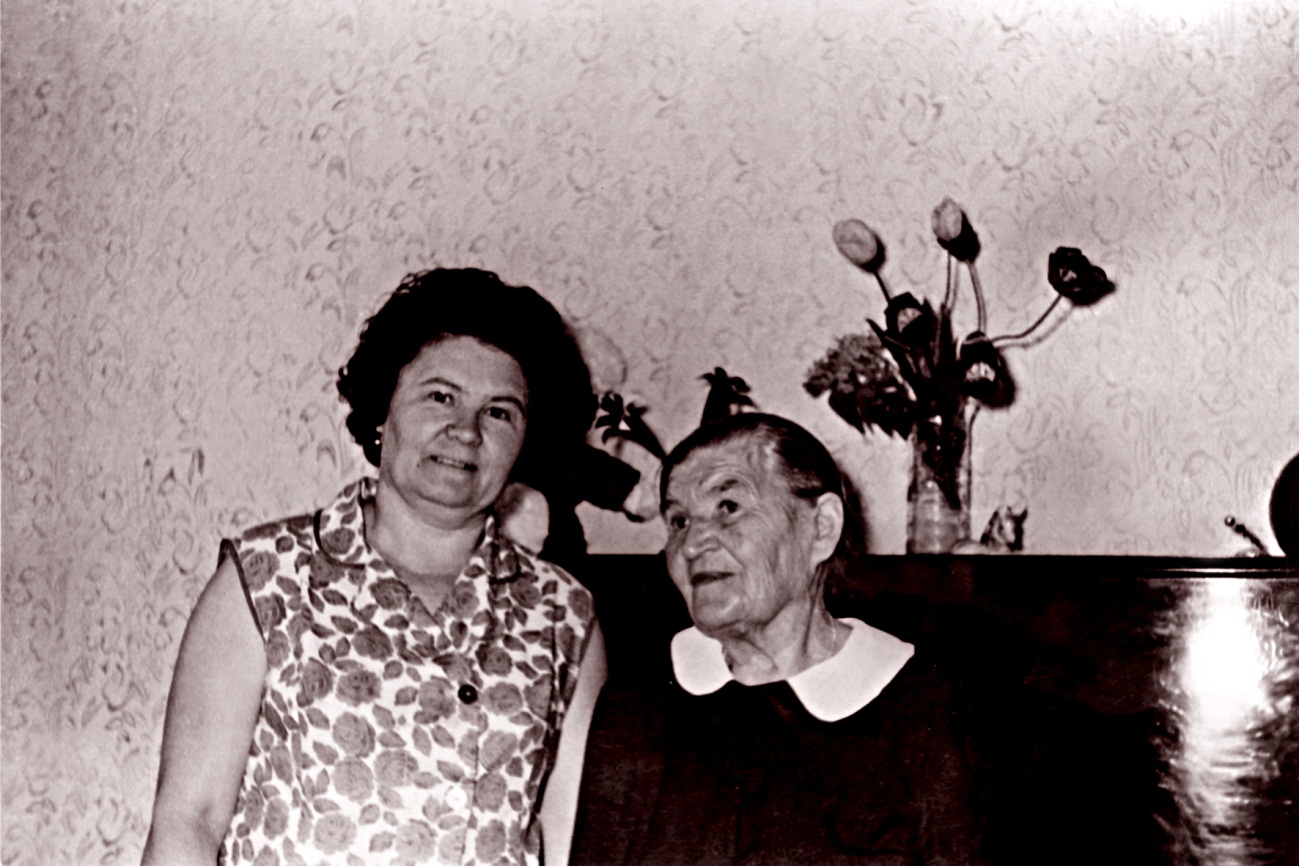 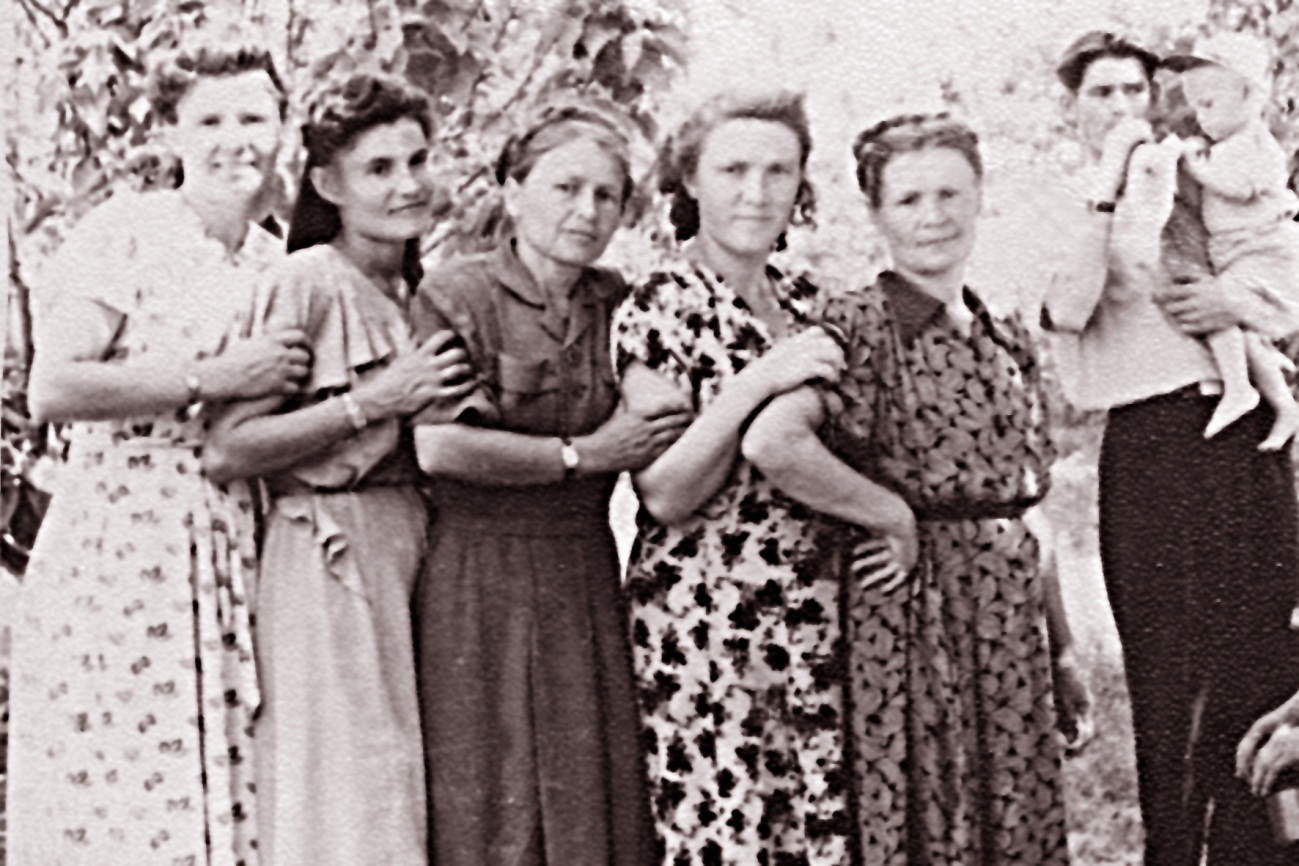 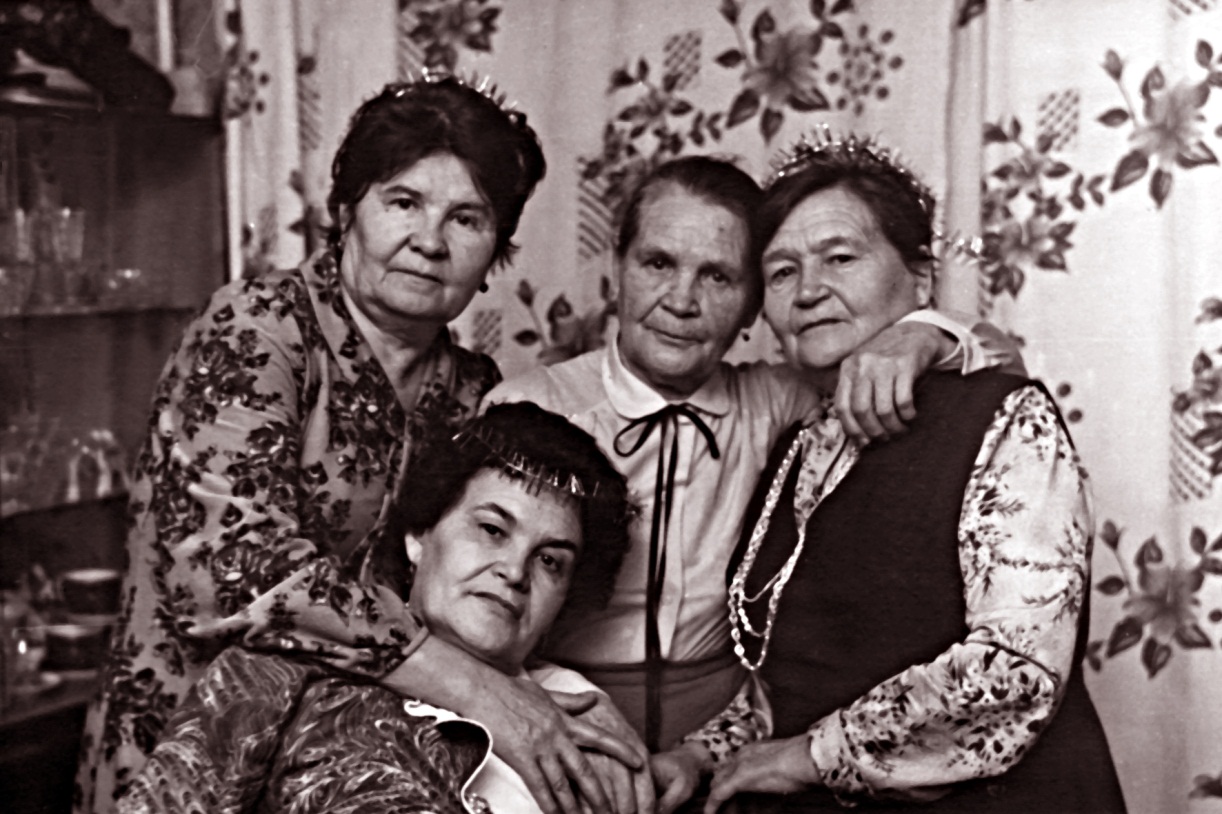 С сестрами Александрой, Клавдией, Валентиной
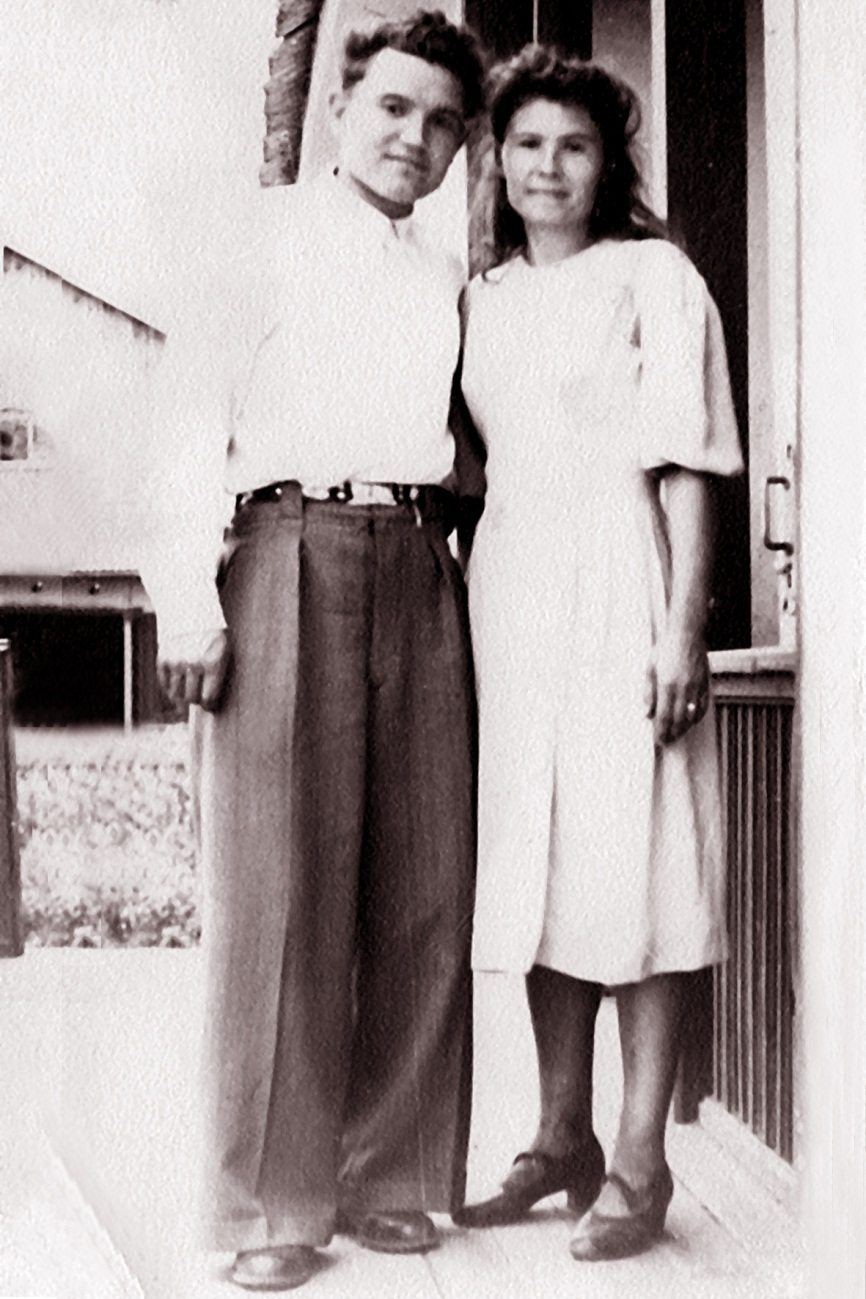 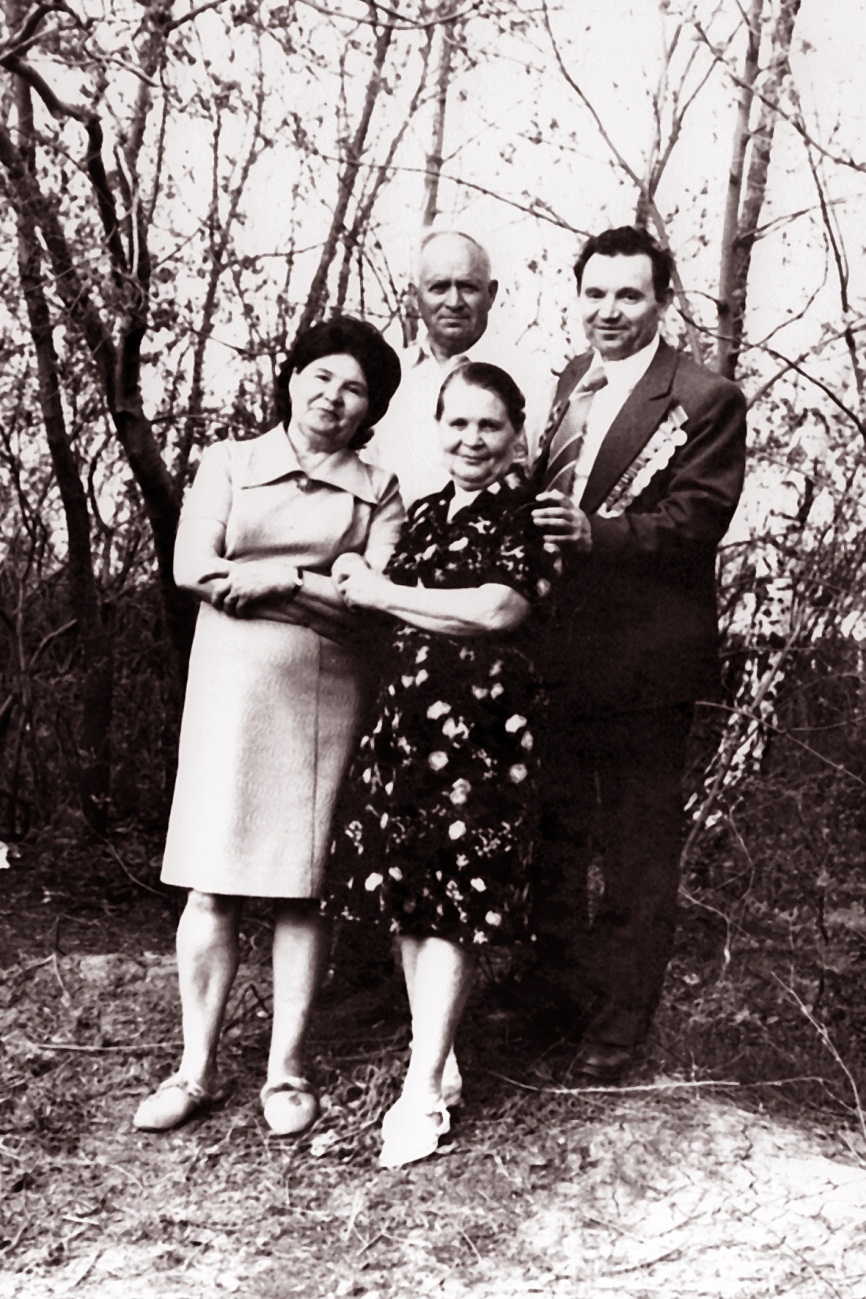 С братом Борисом
С братом и сестрой
Антонина – студентка                                    Безенчукского         педагогического училища
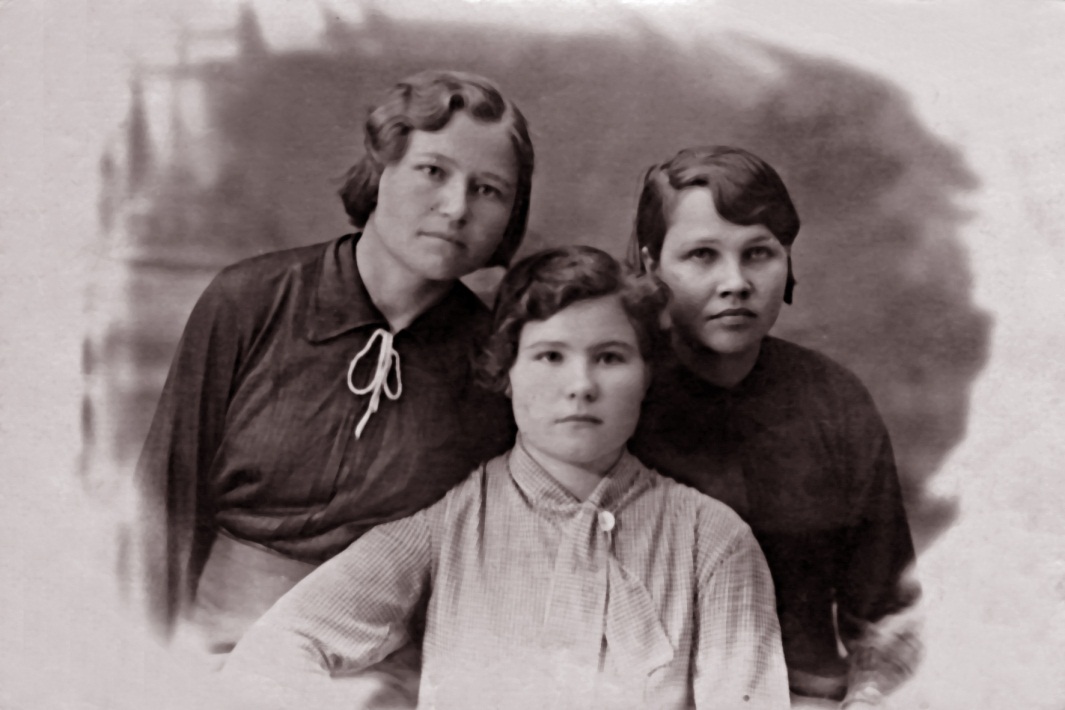 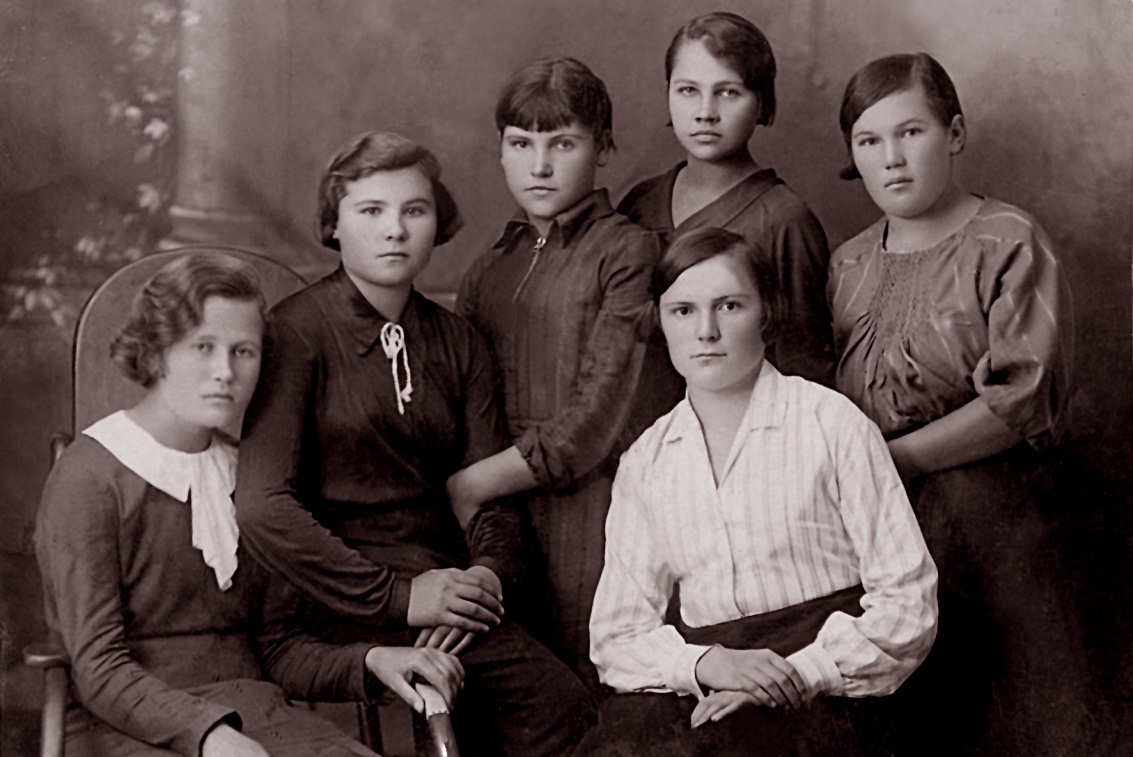 Жданова А.А. - дипломированный учитель
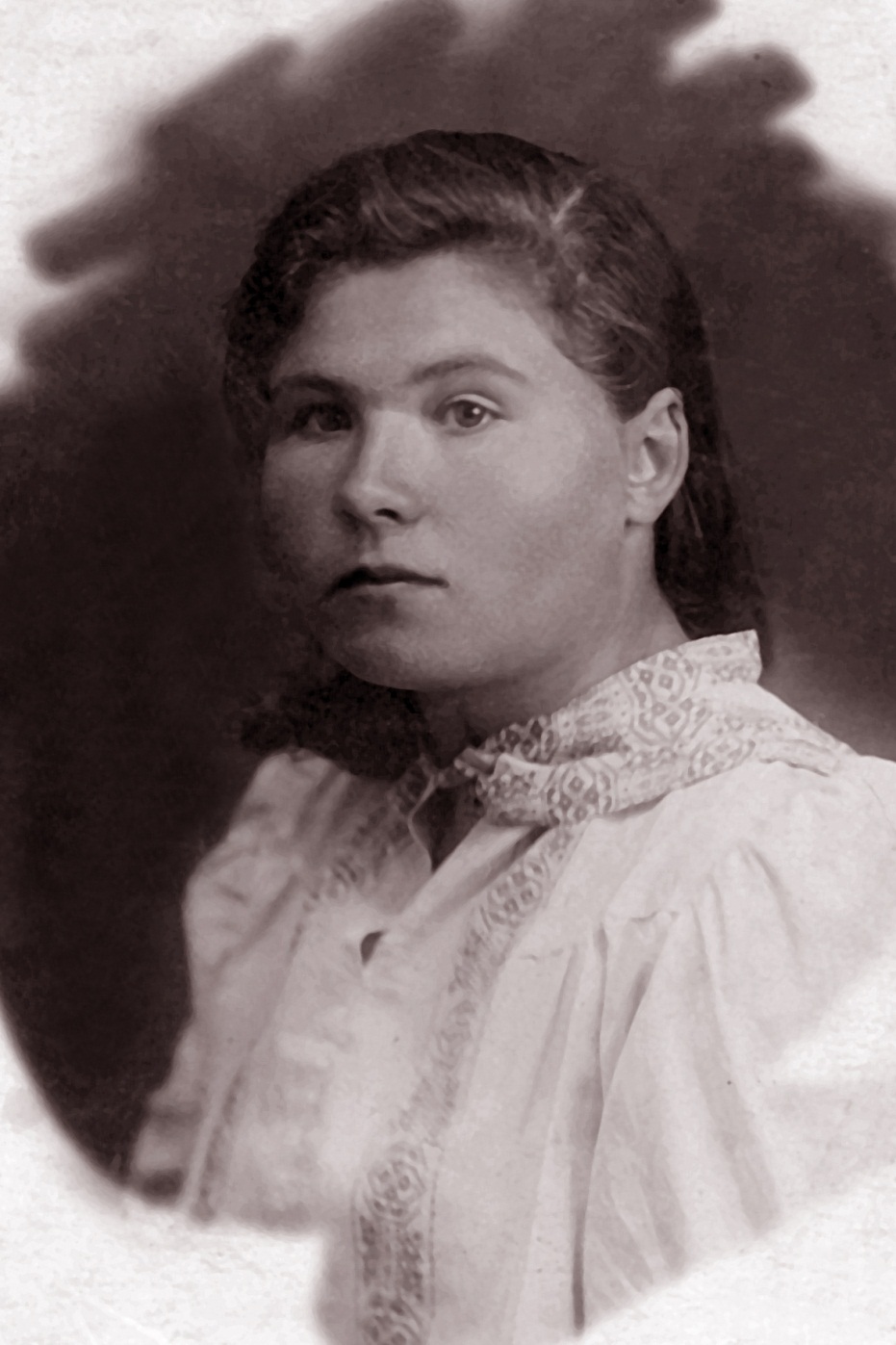 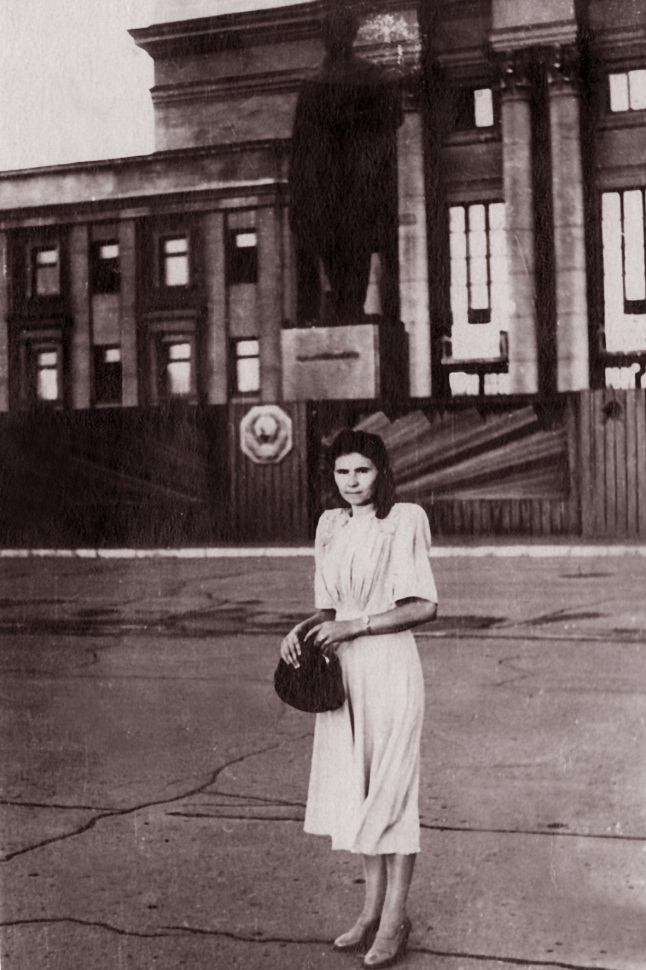 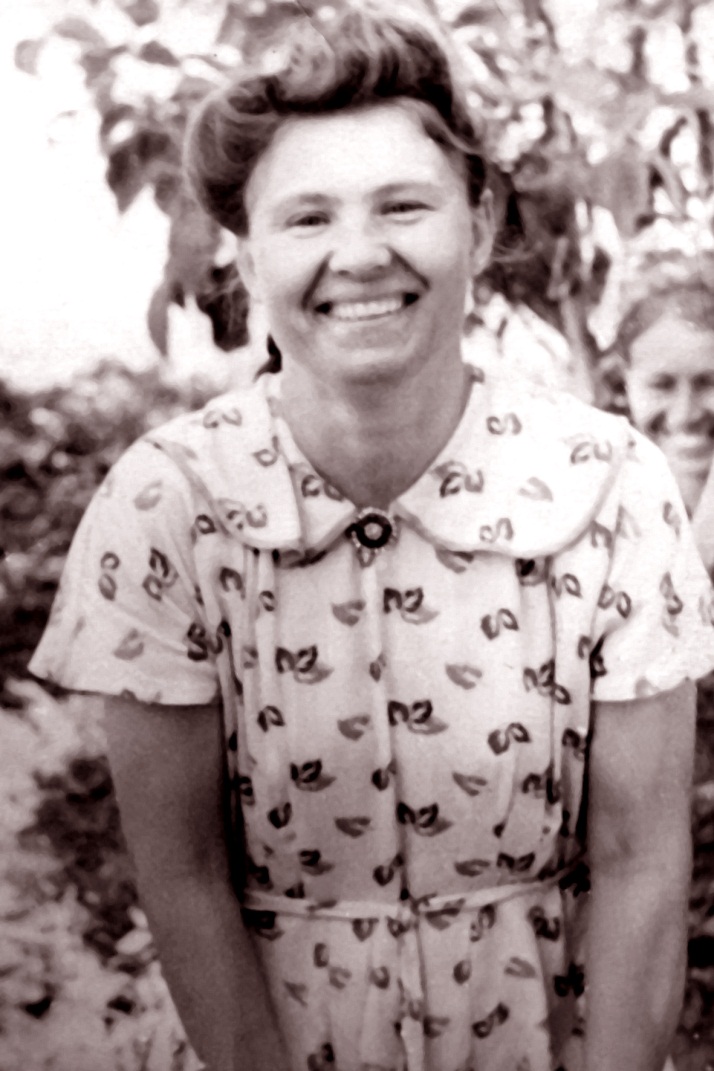 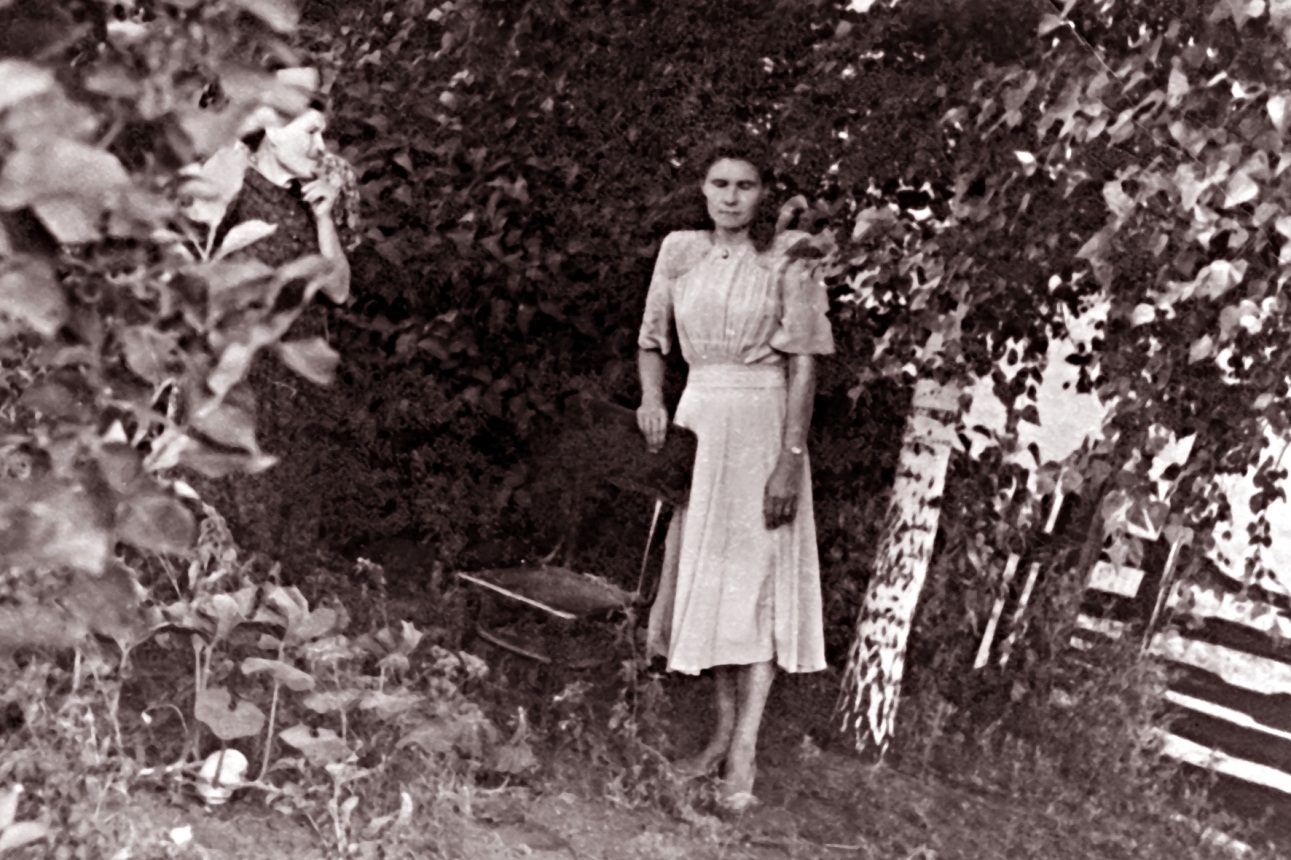 С мужем                       Злыдарушкиным                            Иваном Ильичём
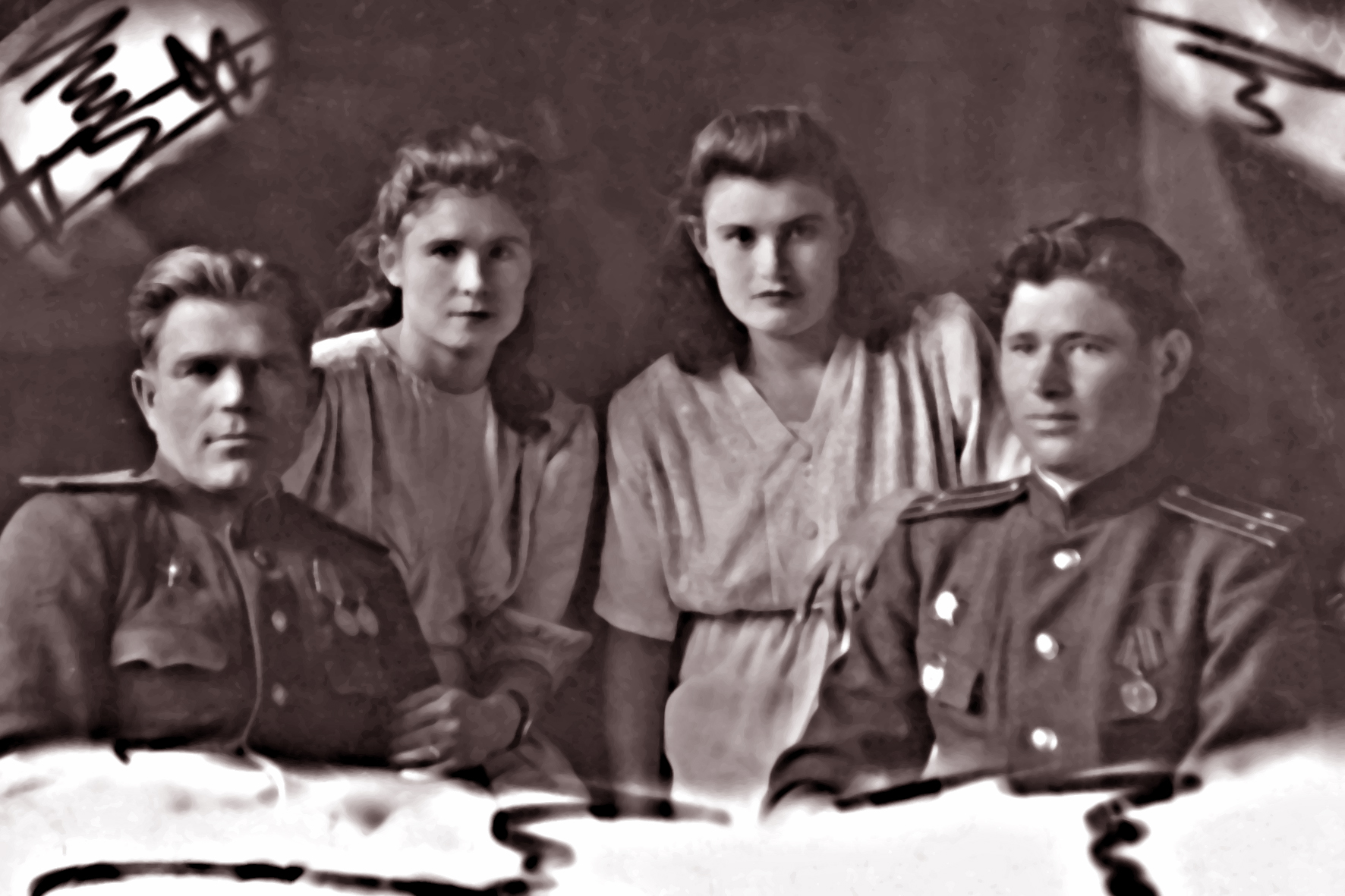 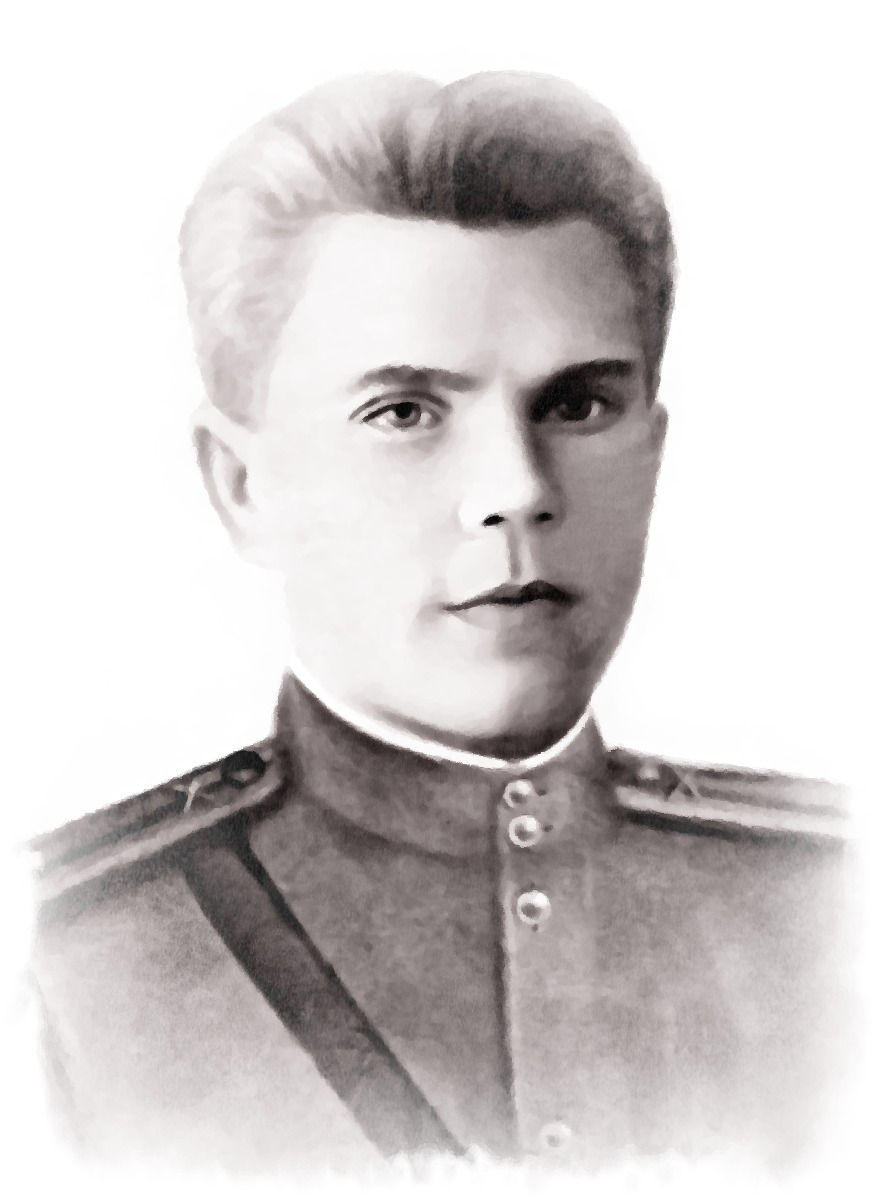 Первые ученикиАнтонины Александровны
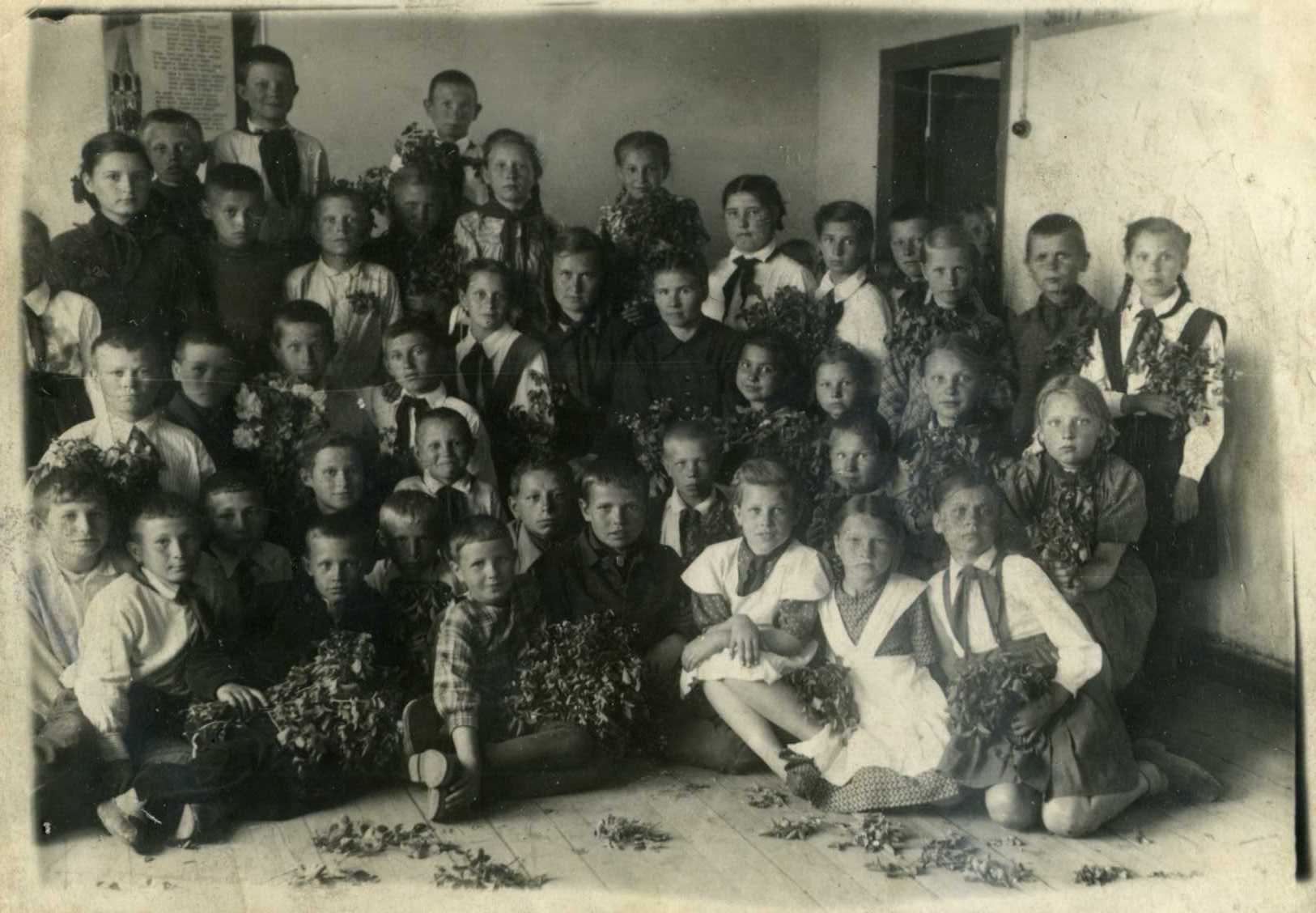 Жданова А.А. – учитель начальных классов средней школы №3
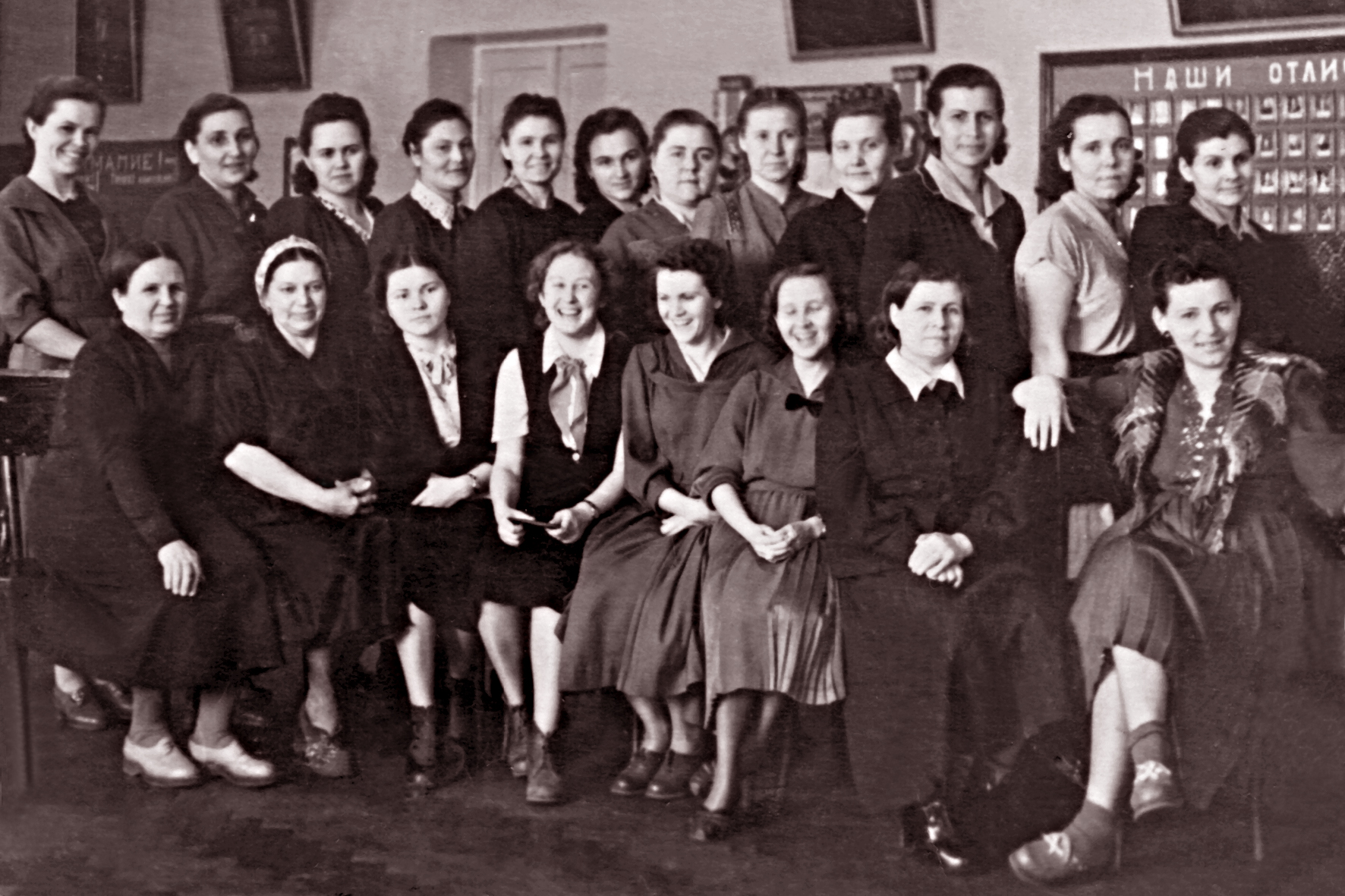 Методическое объединение учителей начальных классов
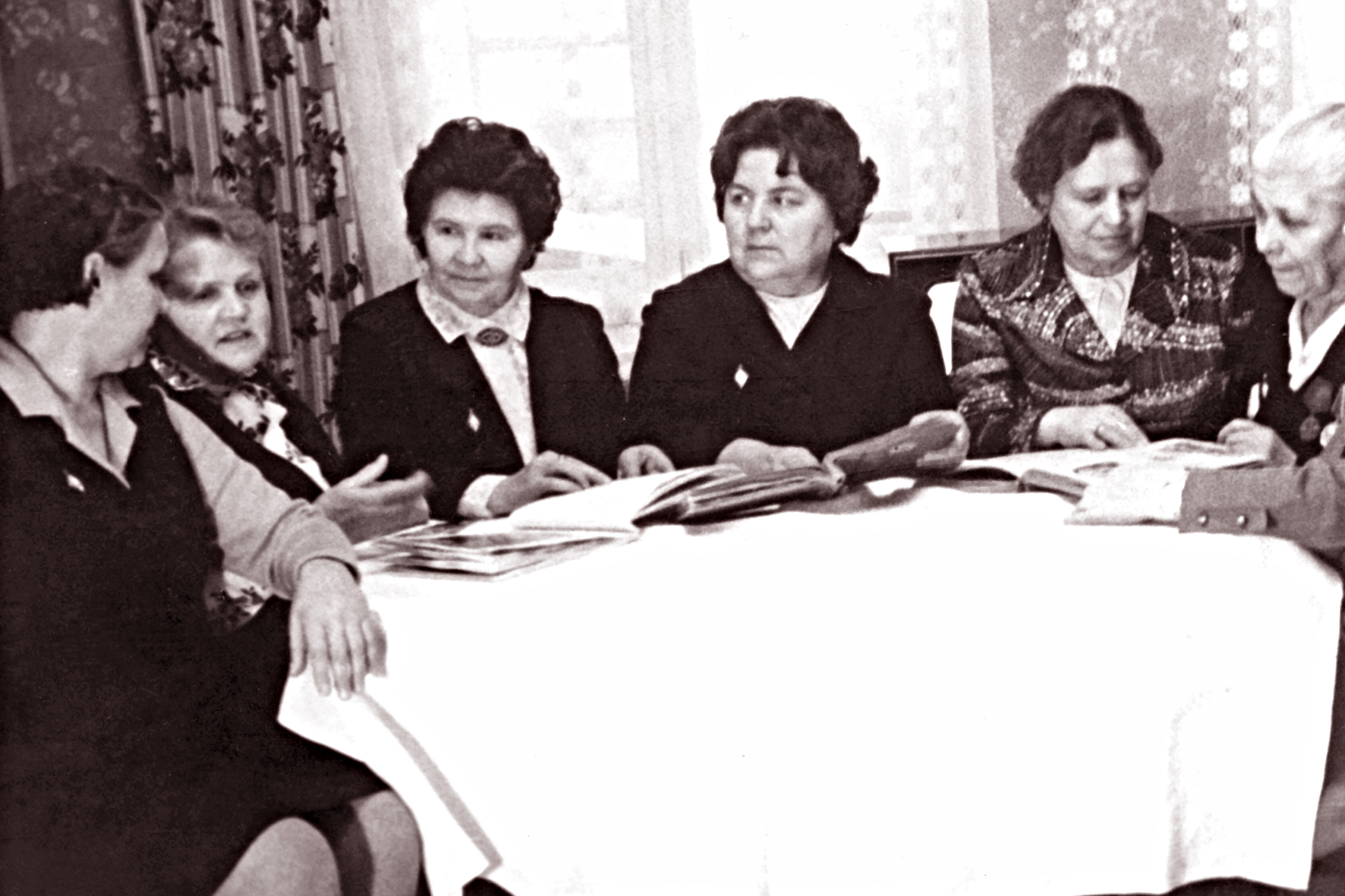 С коллегами родной школы
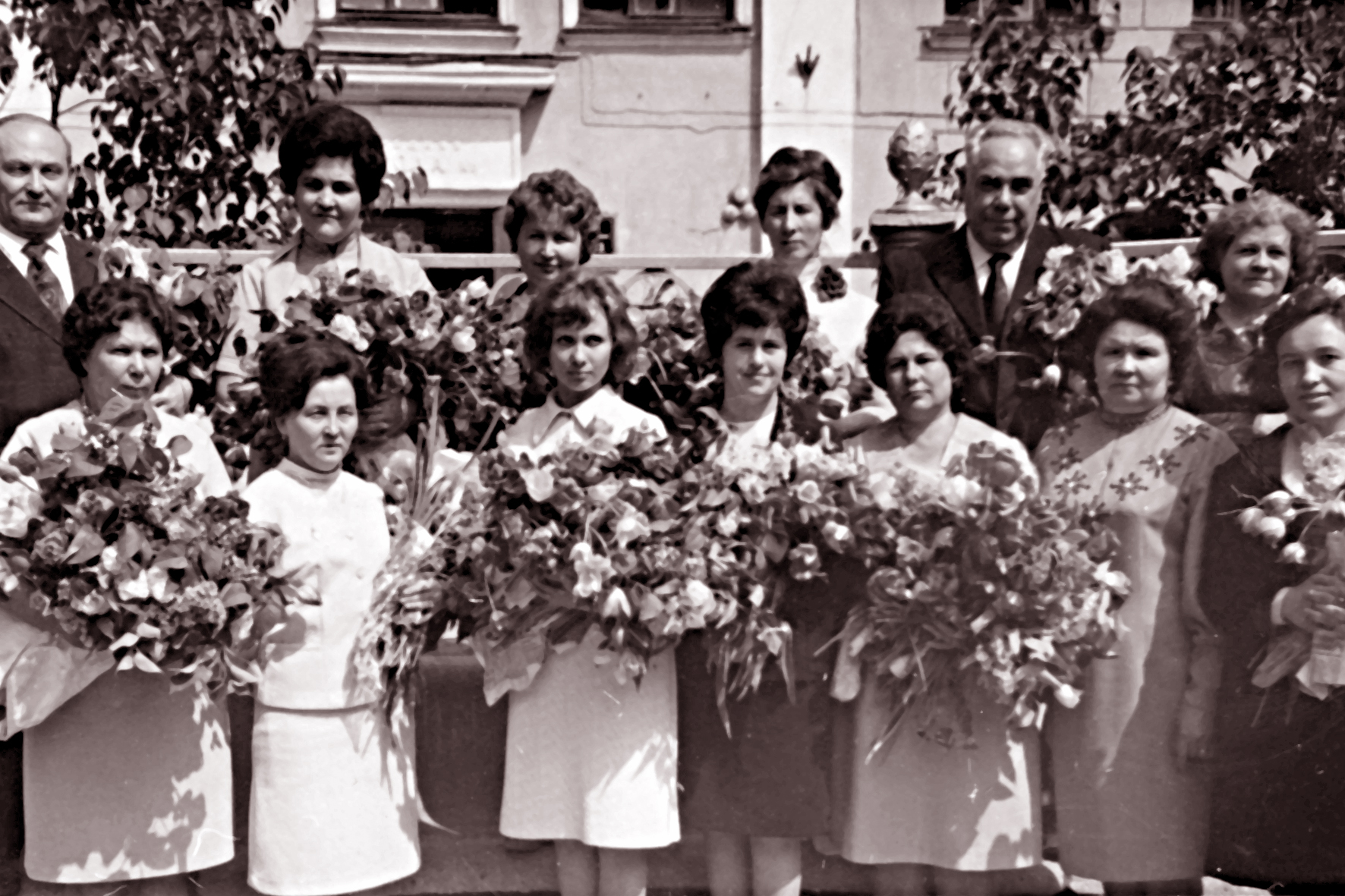 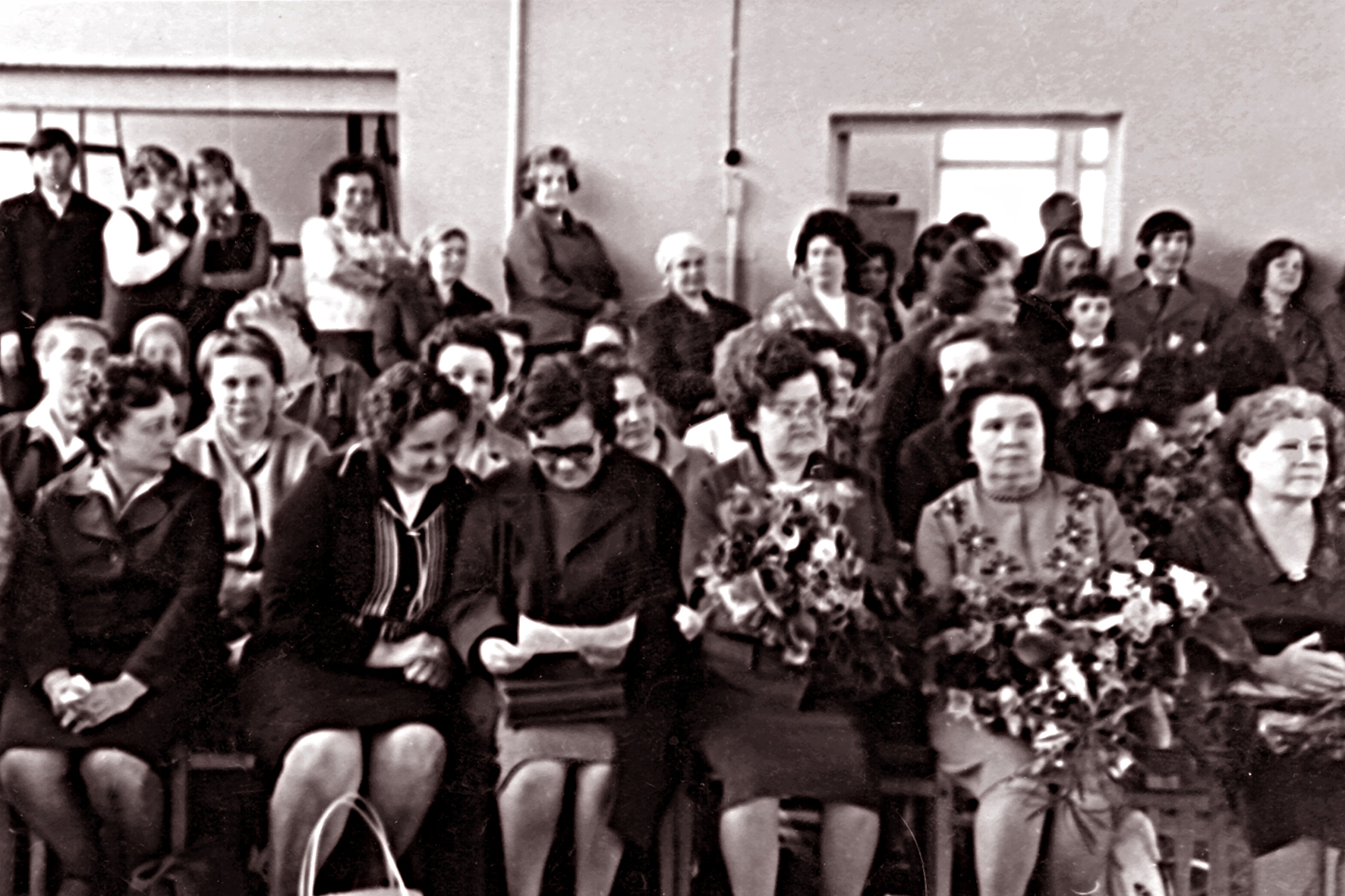 За дружеской беседой
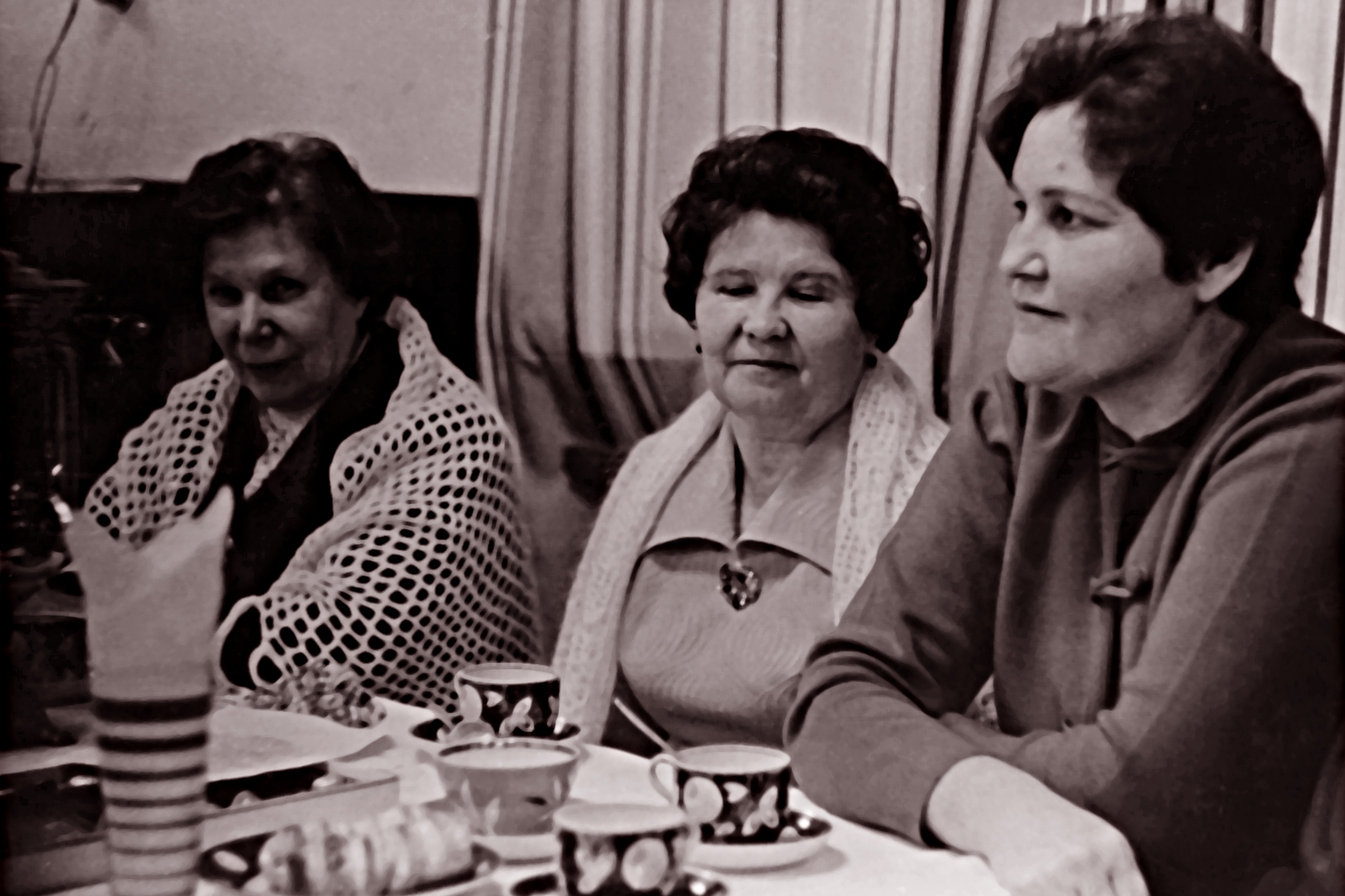 Жданова А.А. – почетный гражданин г. Новокуйбышевска. 1977год.
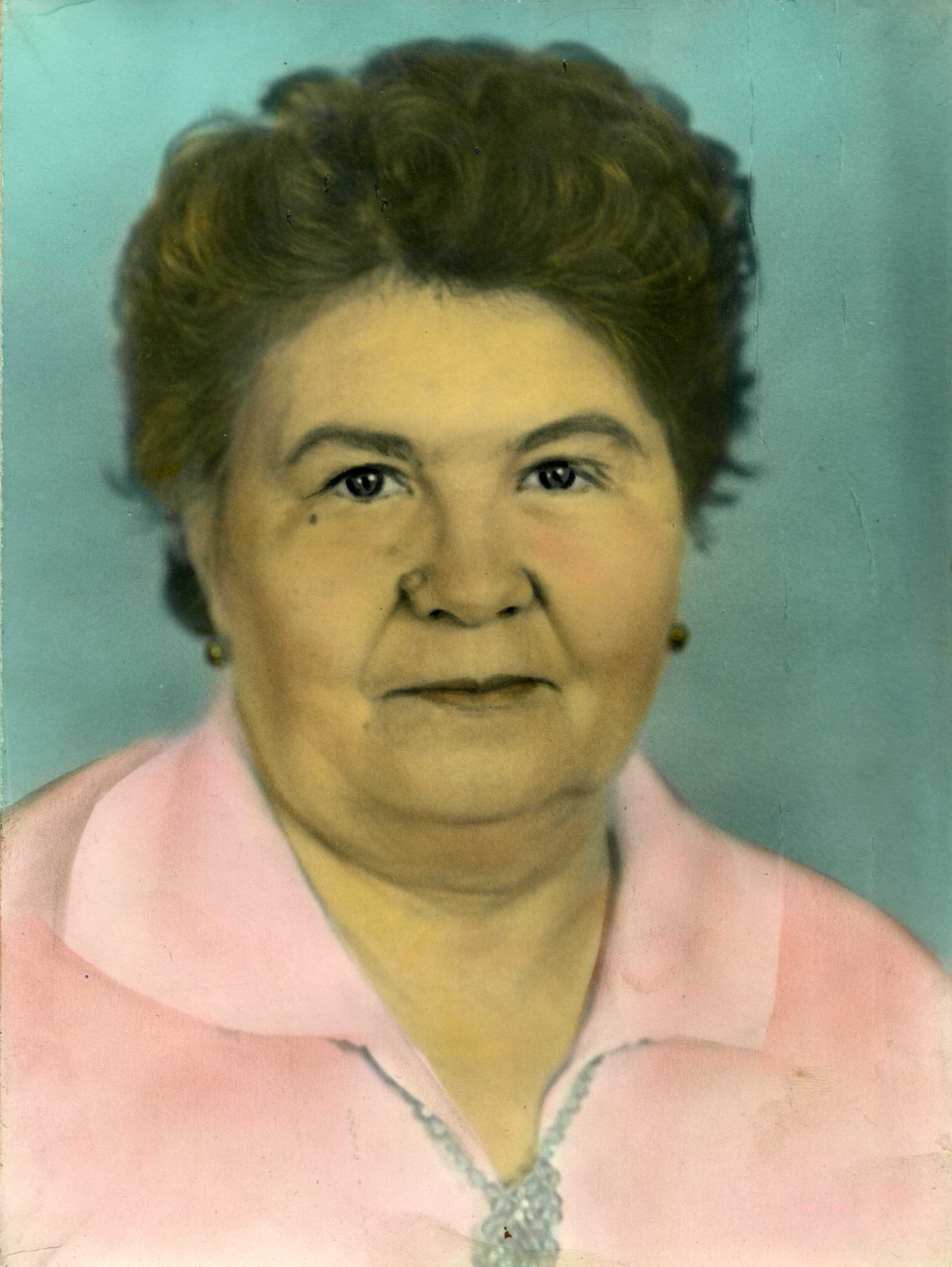 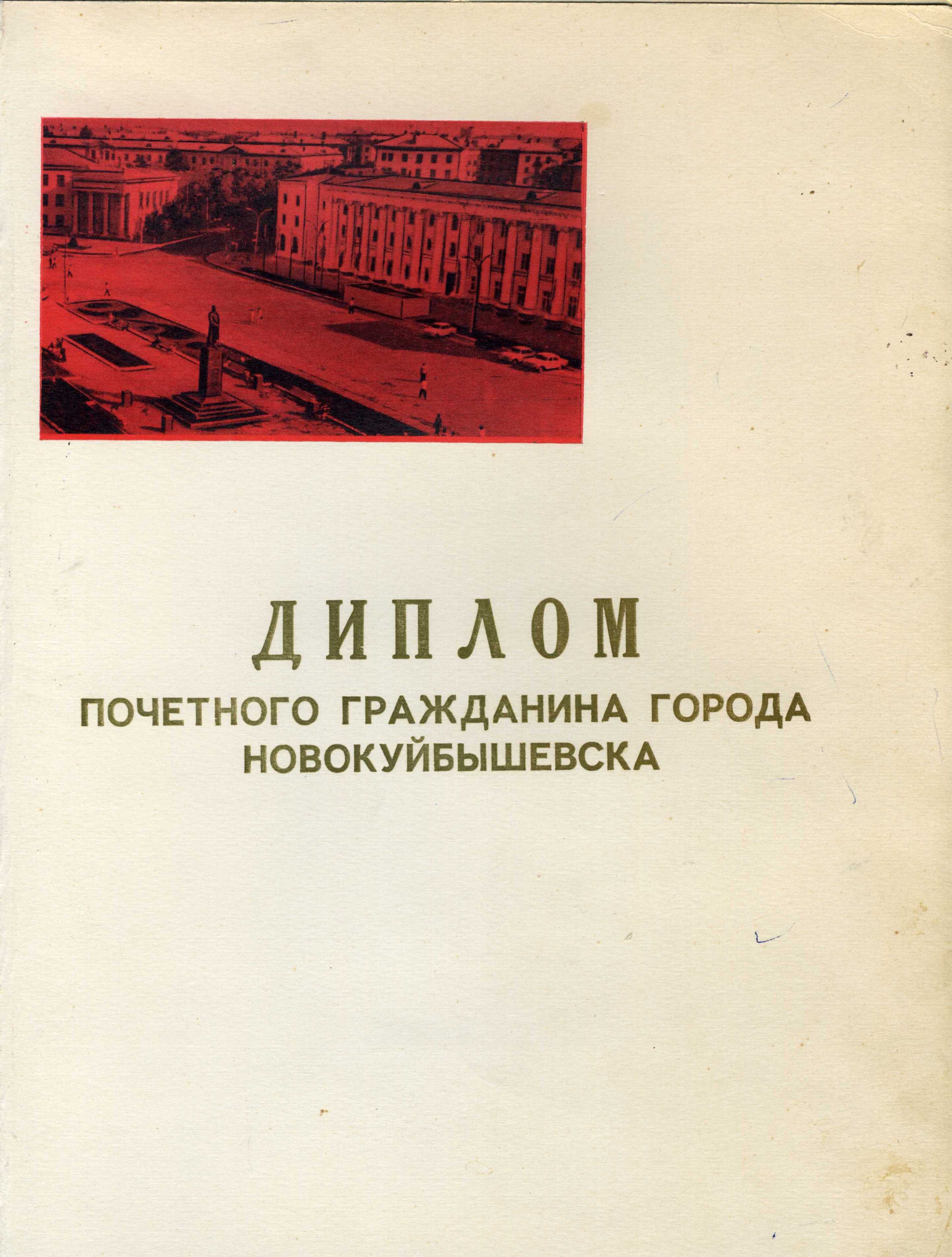 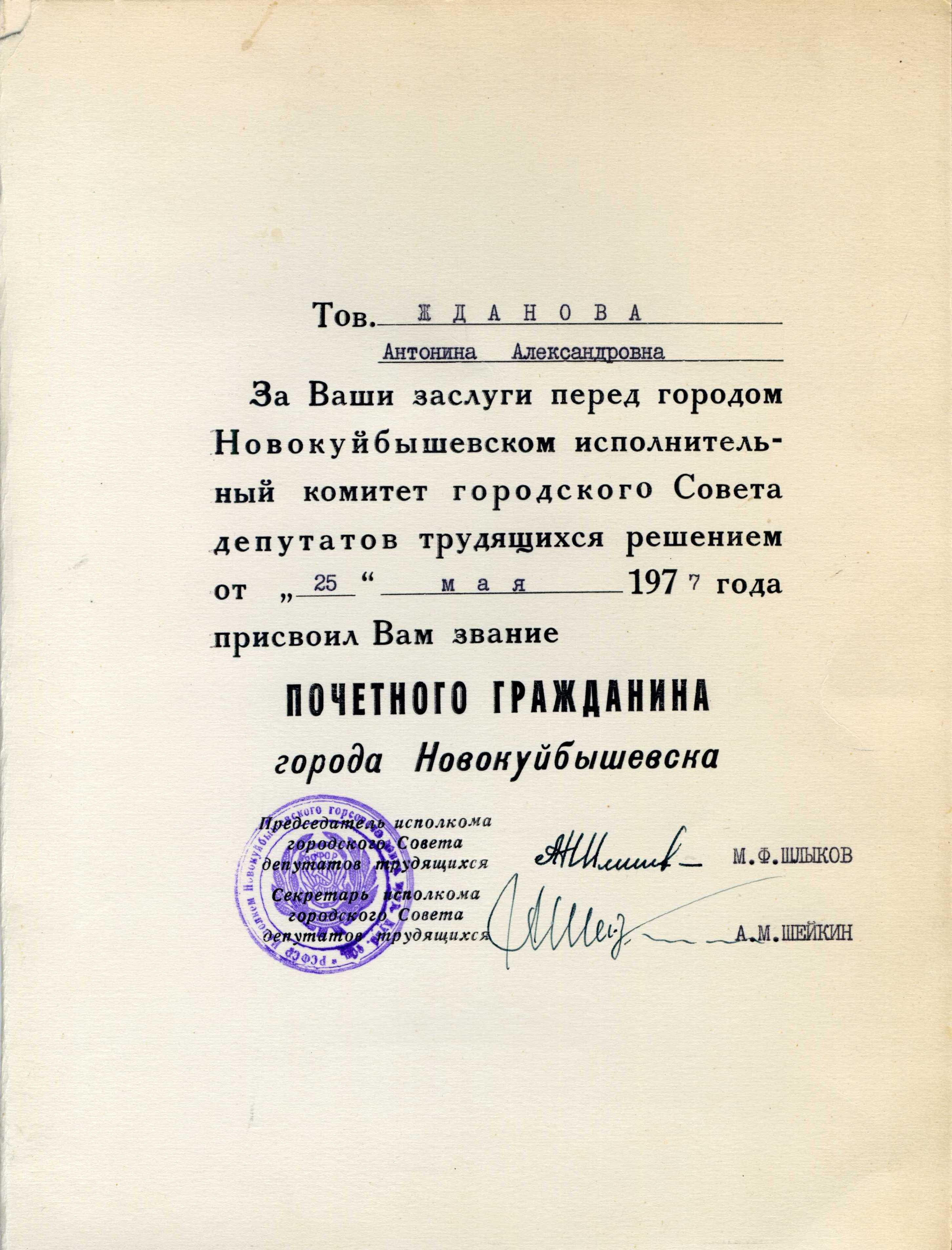 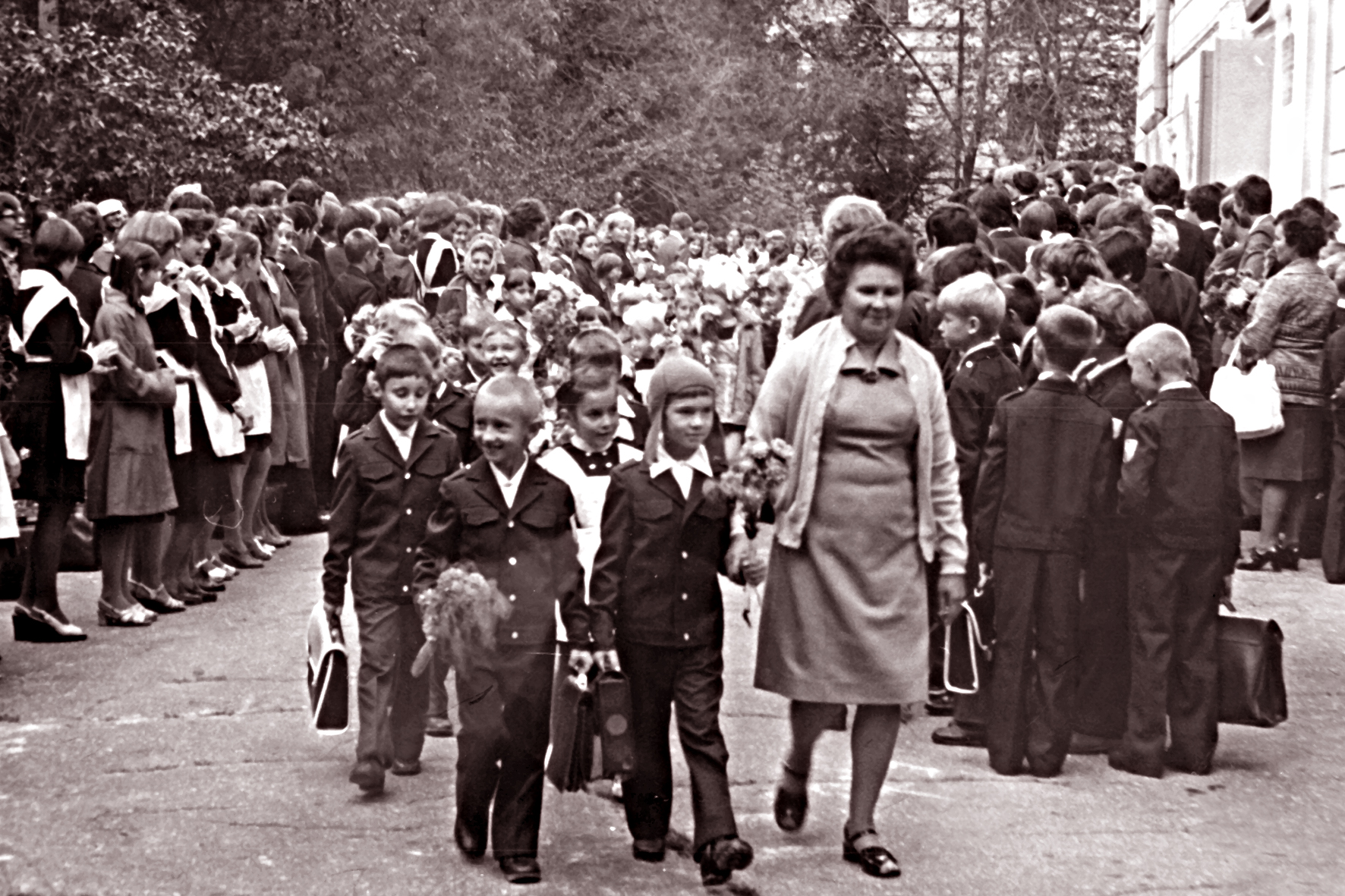 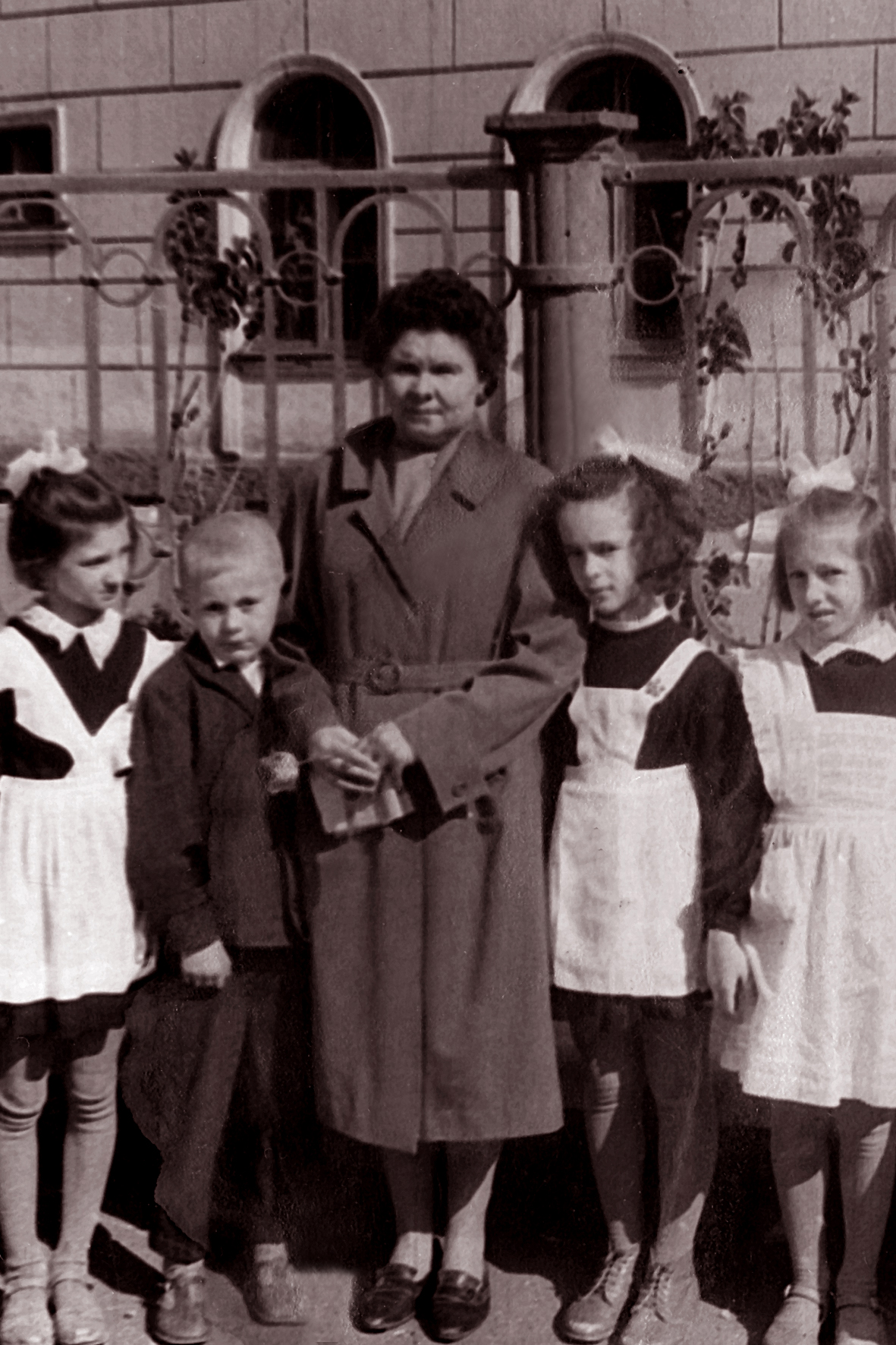 Антонина Александровна с учениками
Антонина Александровна с учениками
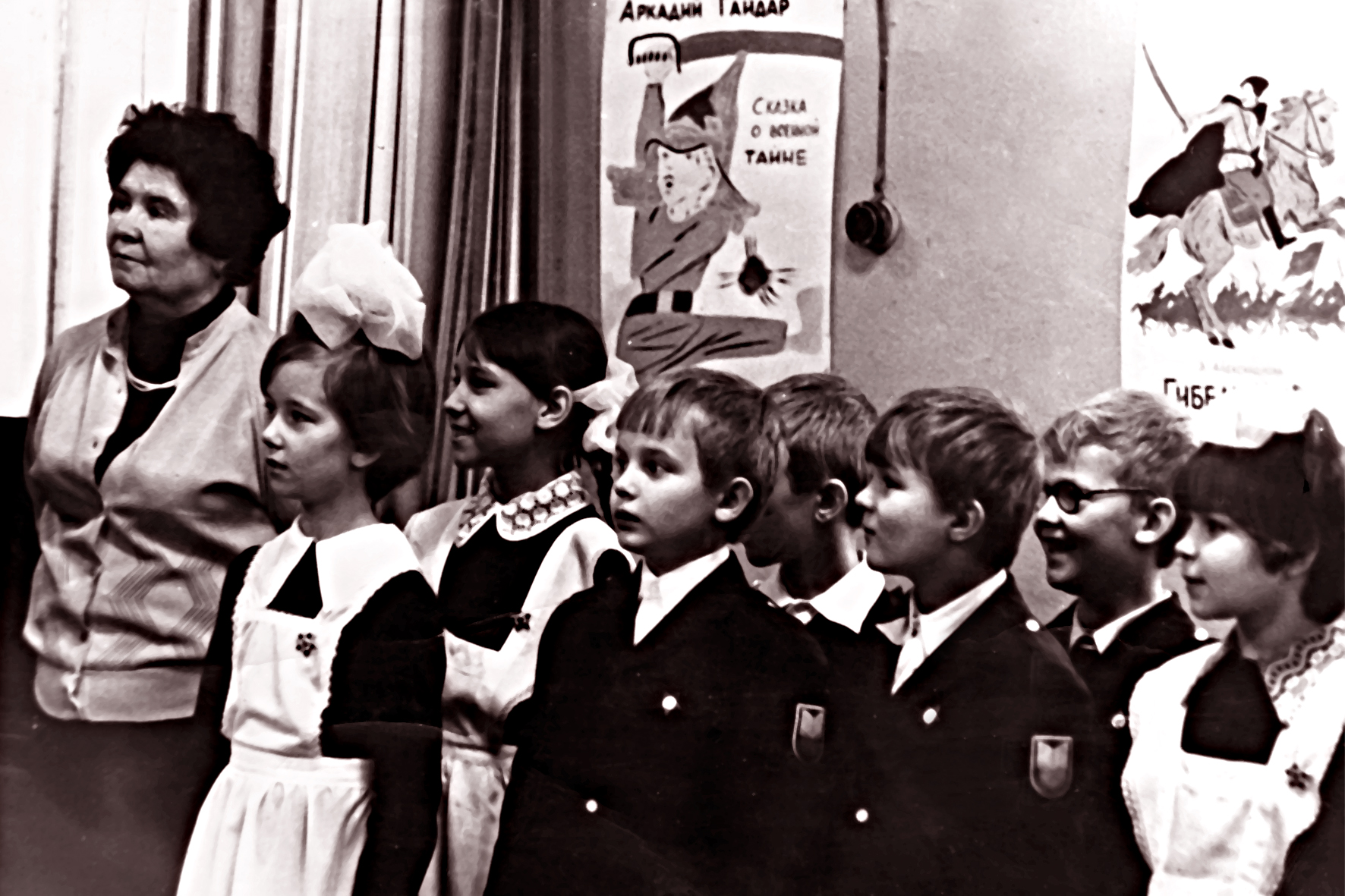 Антонина Александровна с учениками
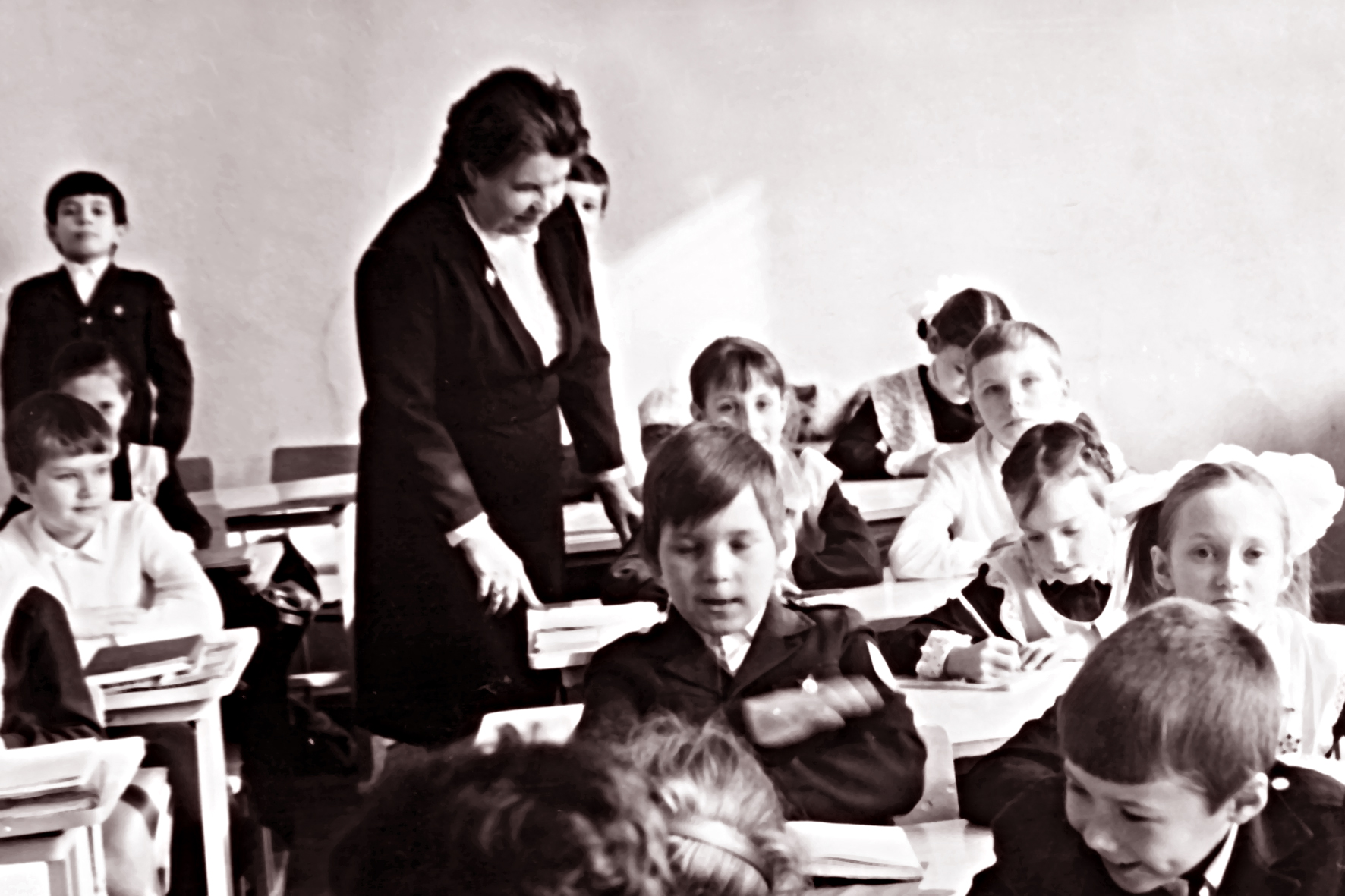 Антонина Александровна с учениками
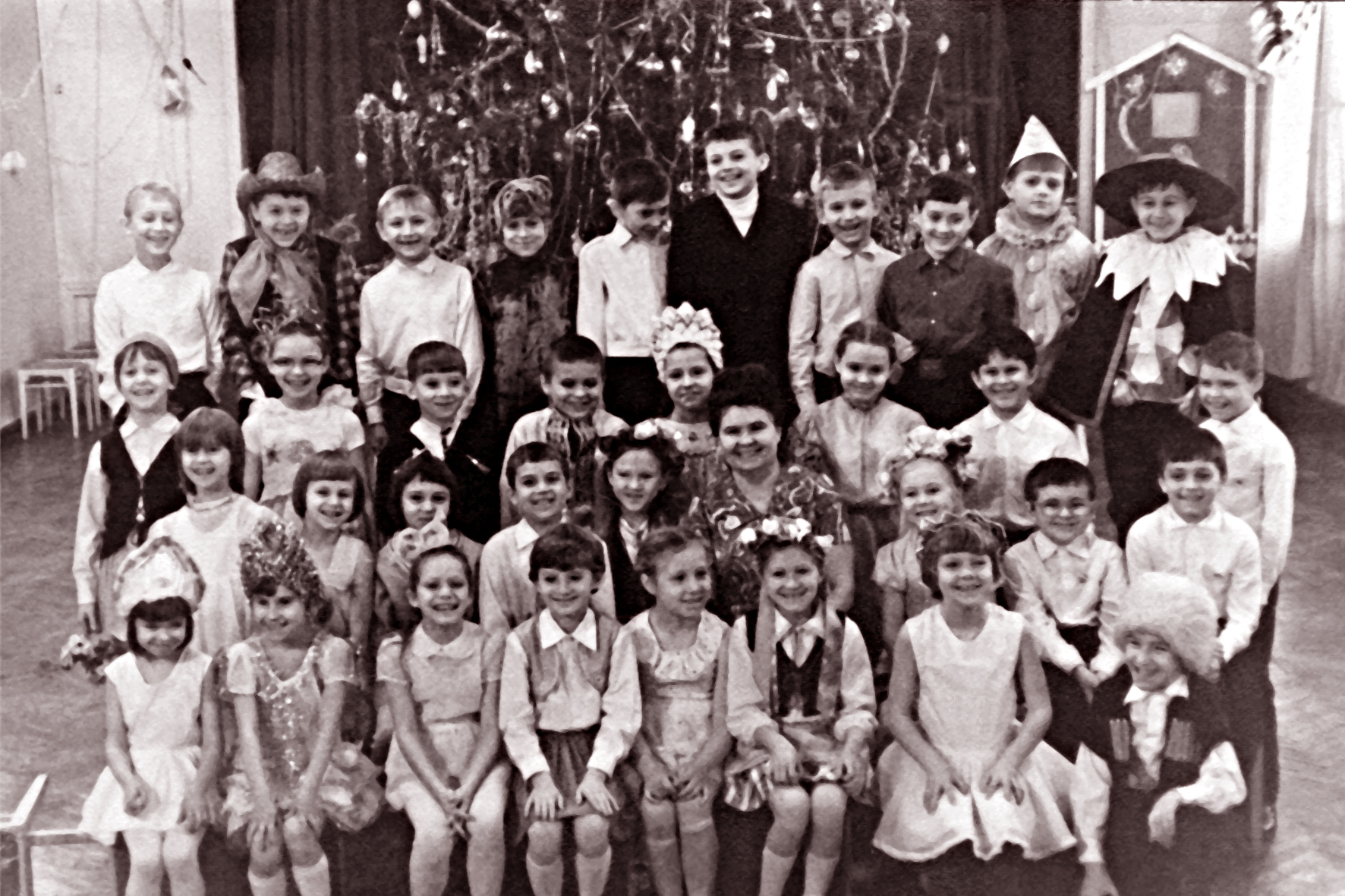 Антонина Александровна с учениками
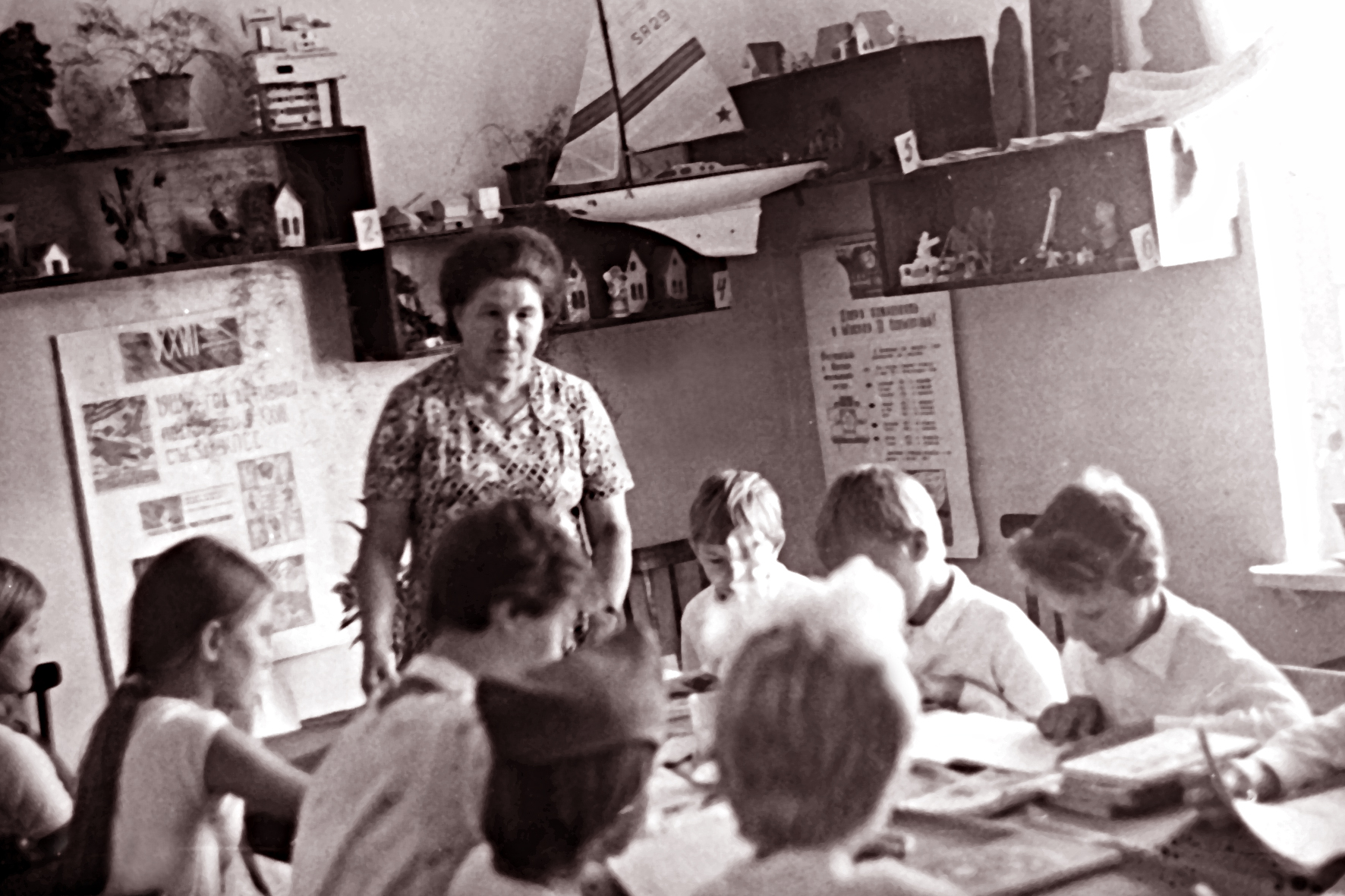 Антонина Александровна с учениками
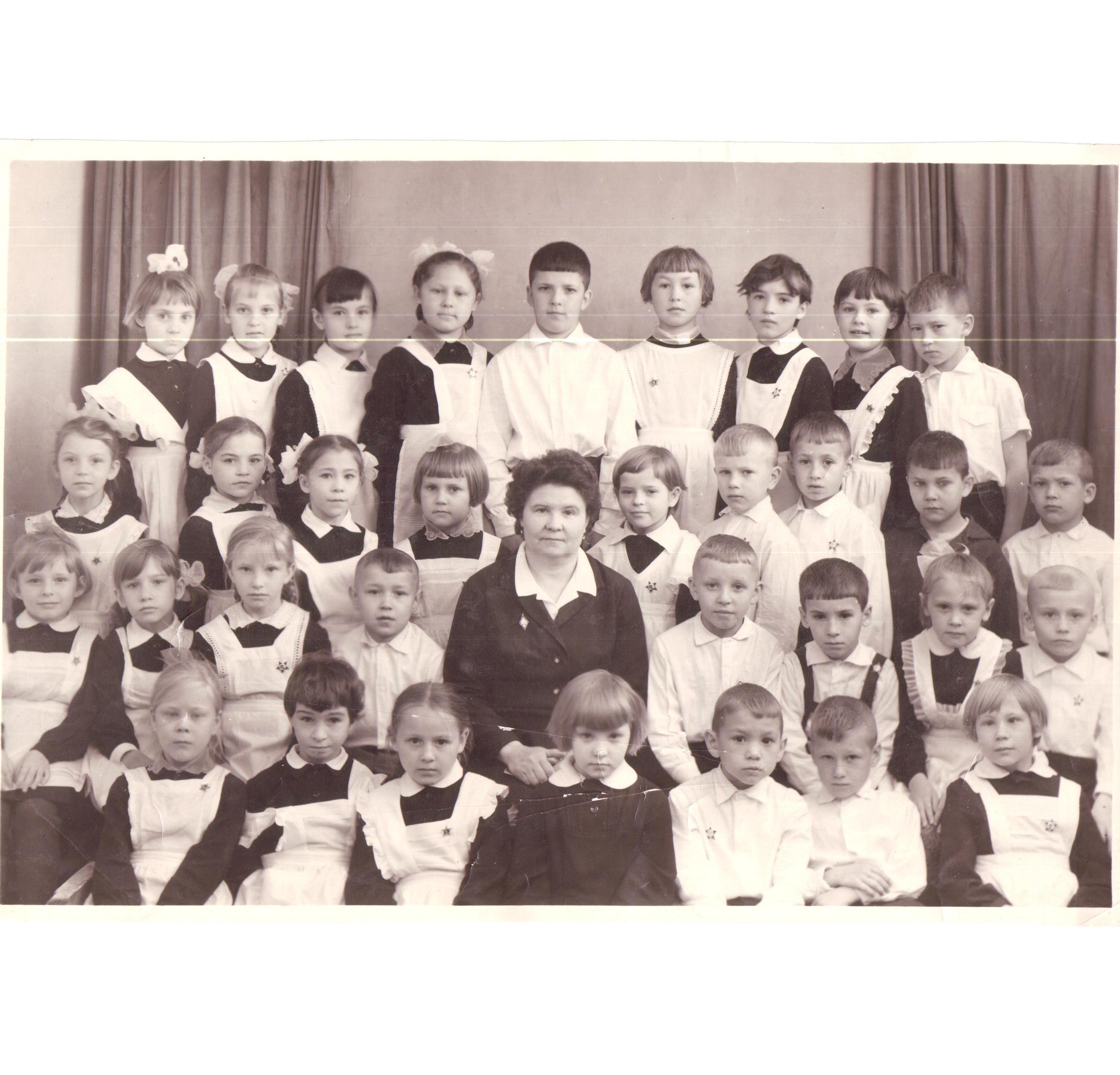 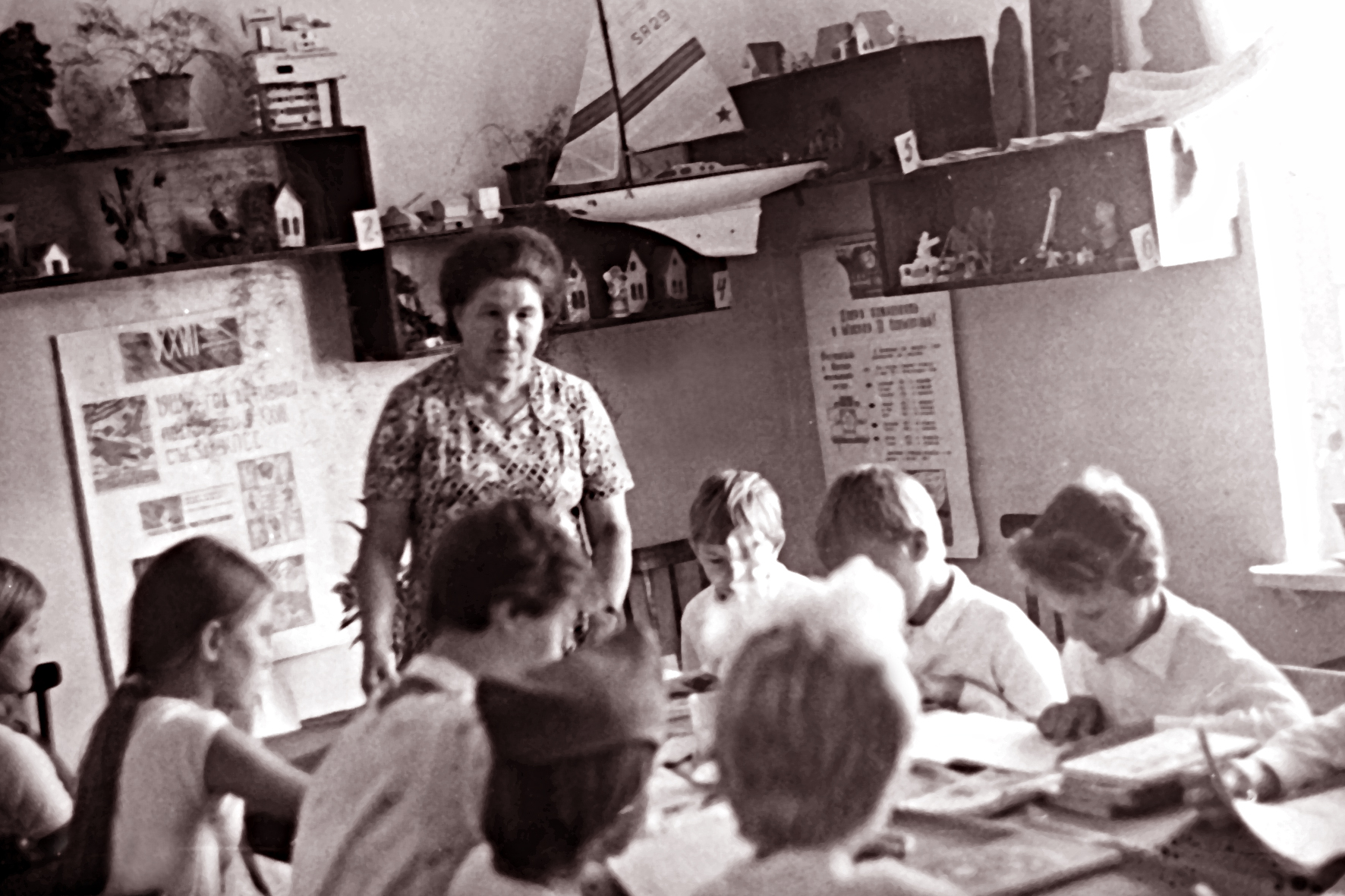 Антонина Александровна с учениками
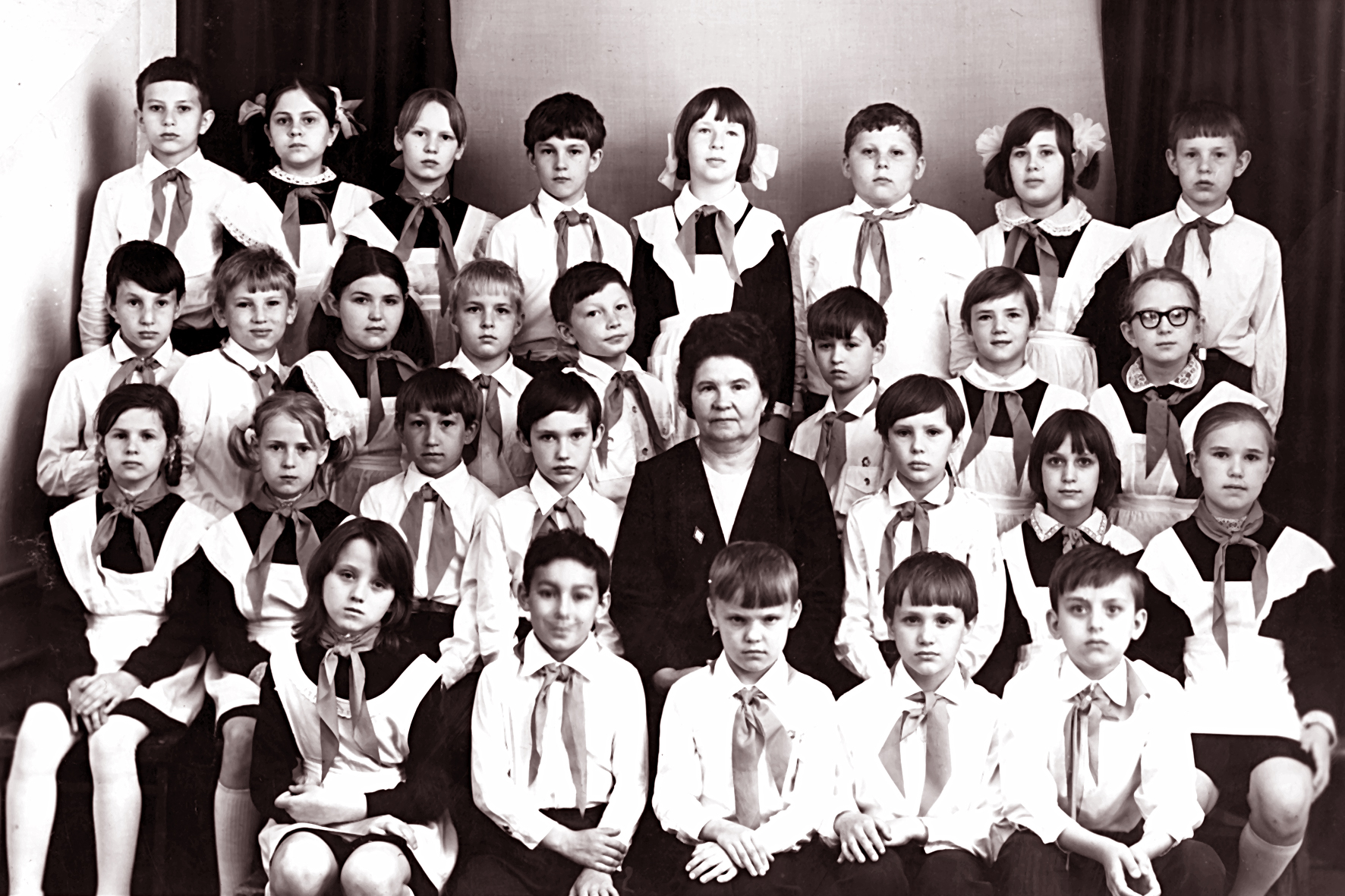 Антонина Александровна с учениками
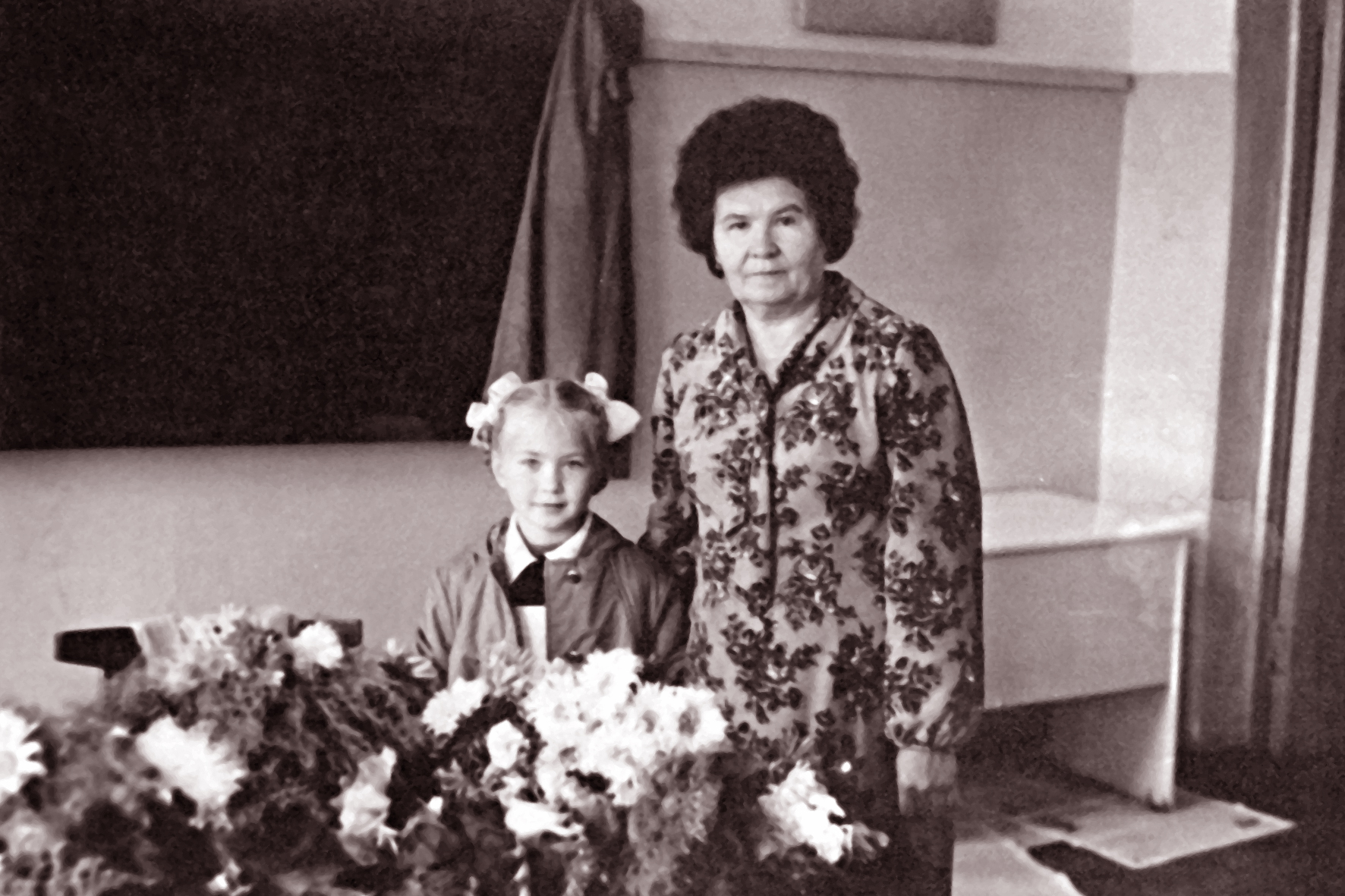 Антонина Александровна с учениками
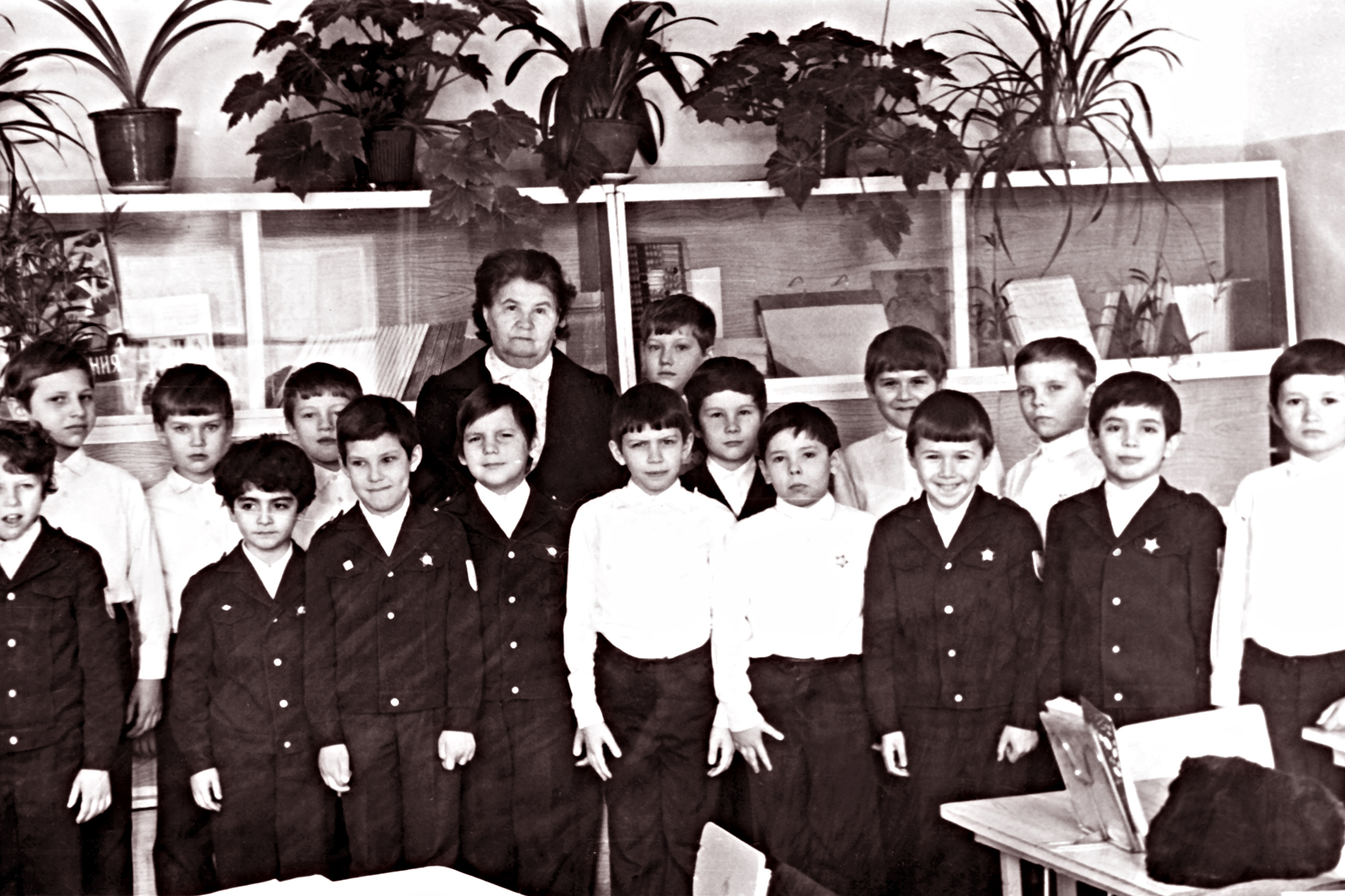 Антонина Александровна с учениками
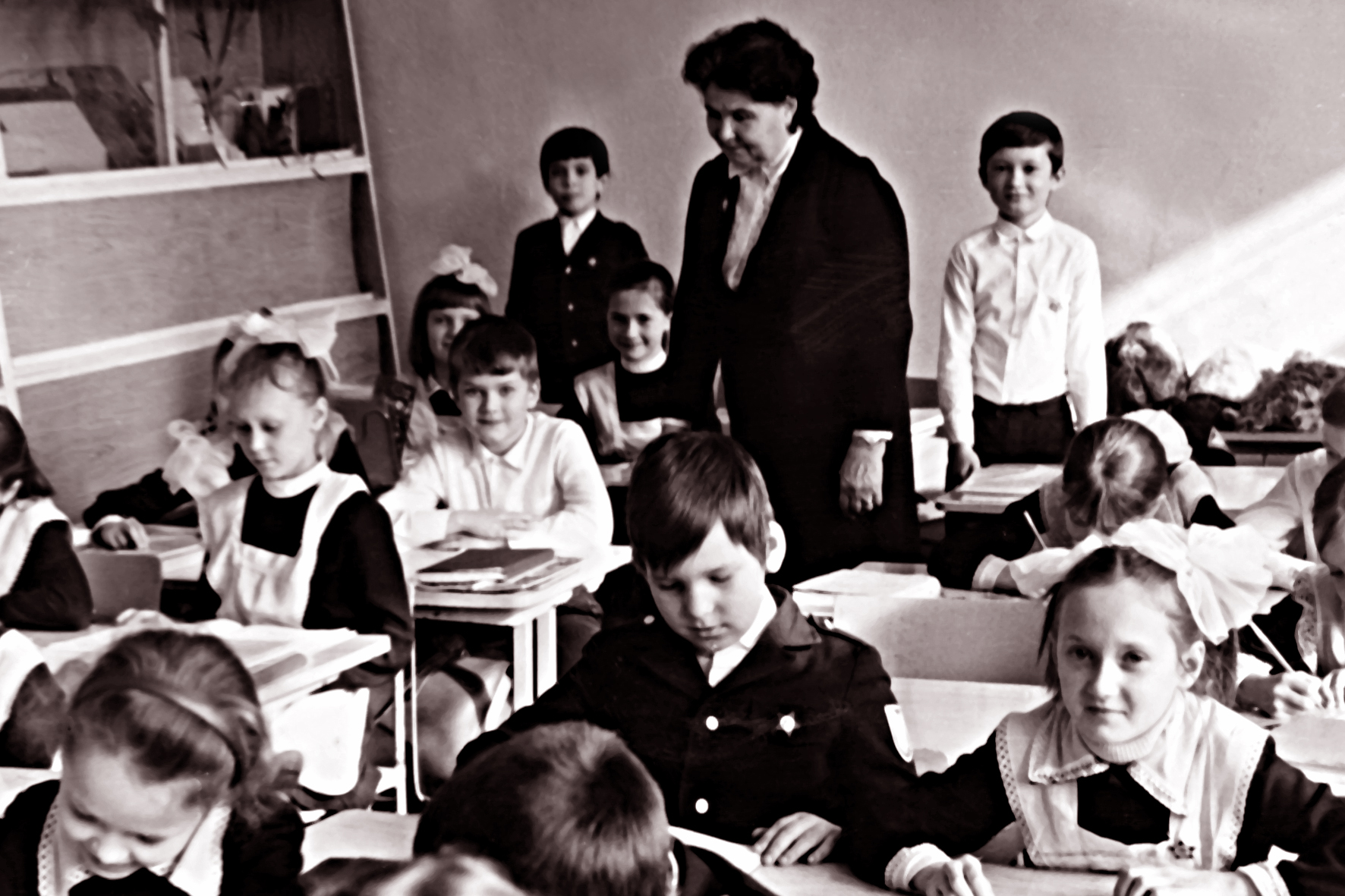 Антонина Александровна с учениками
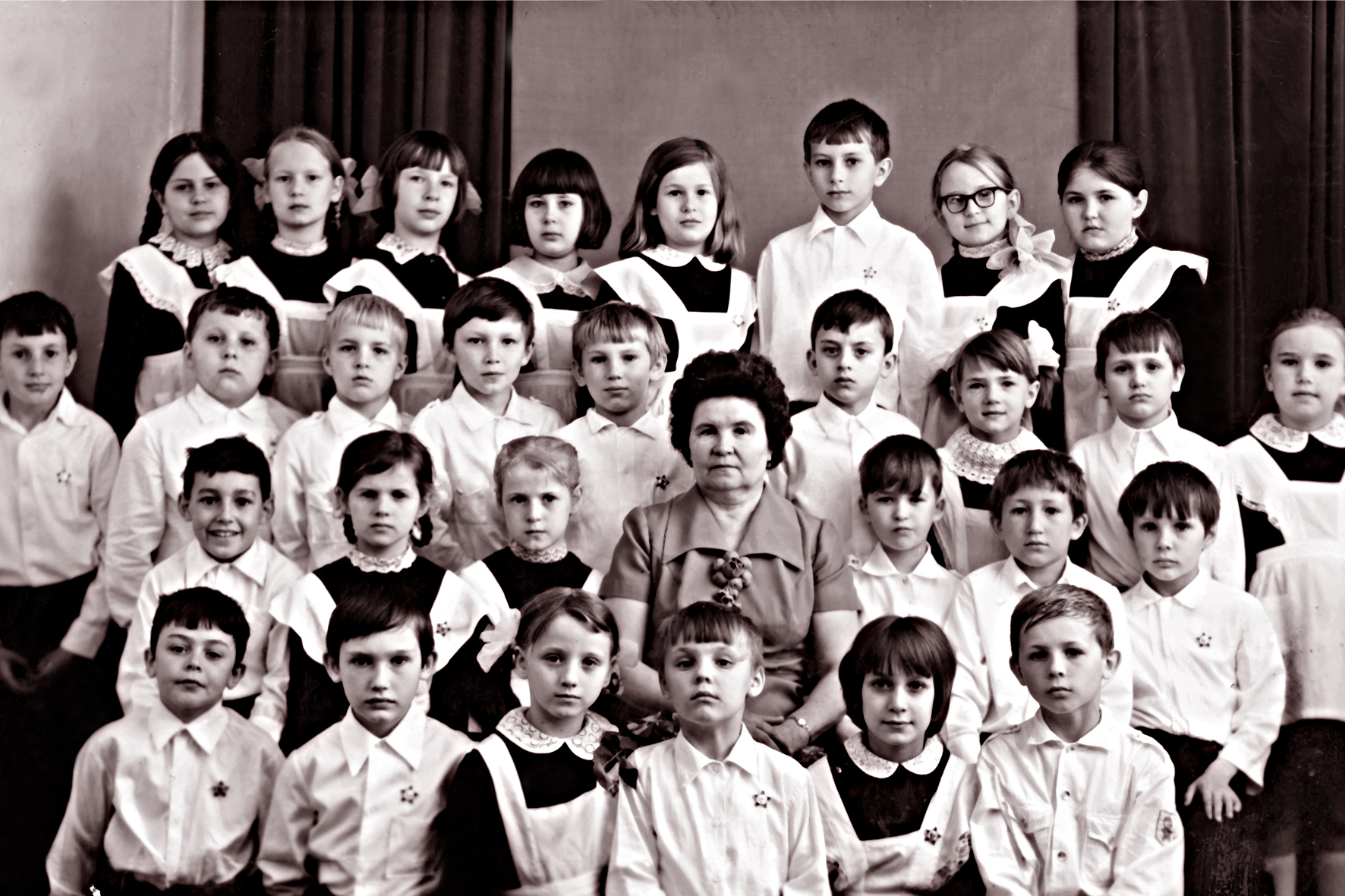 Антонина Александровна с учениками
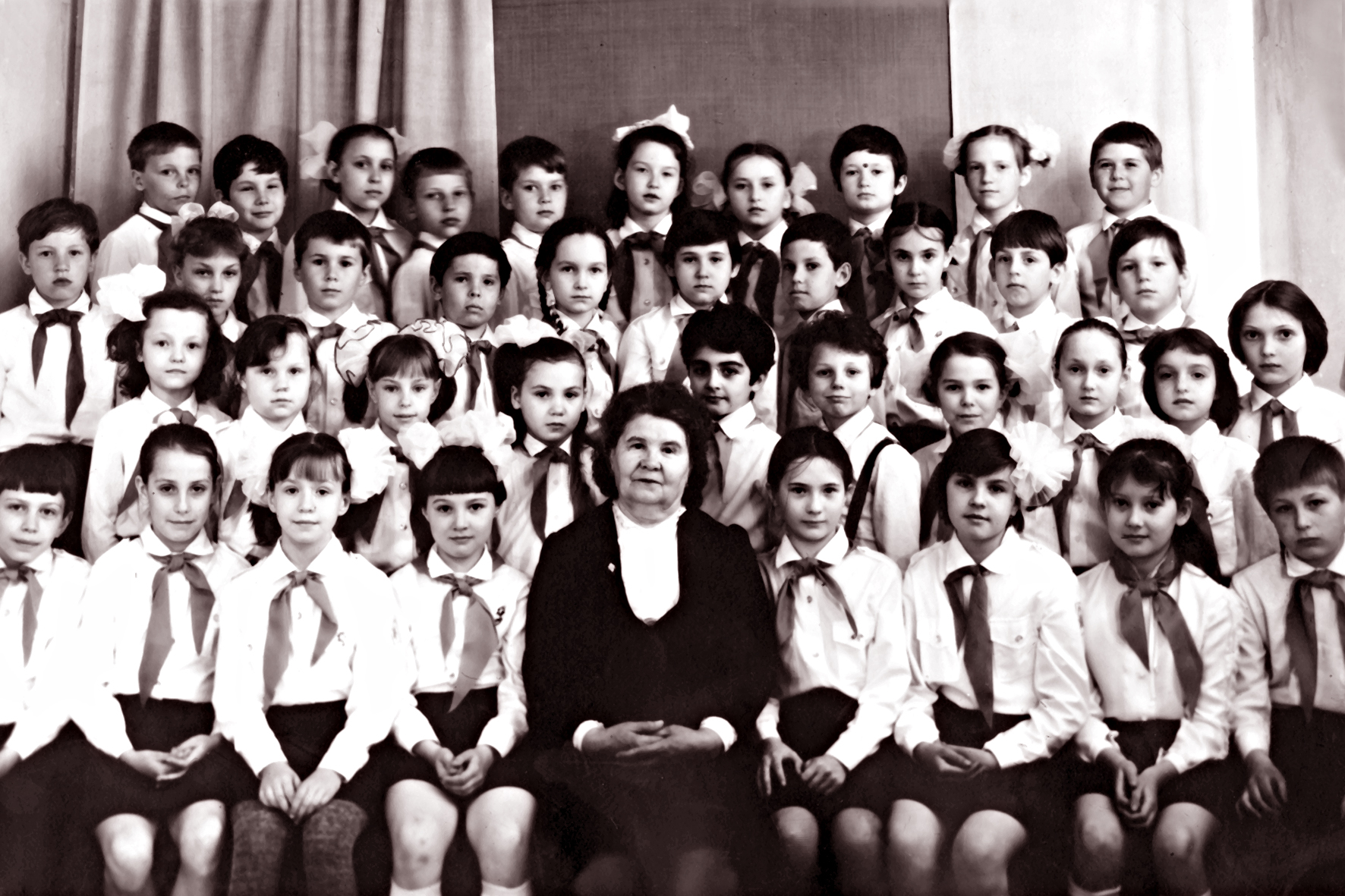 Антонина Александровна с учениками
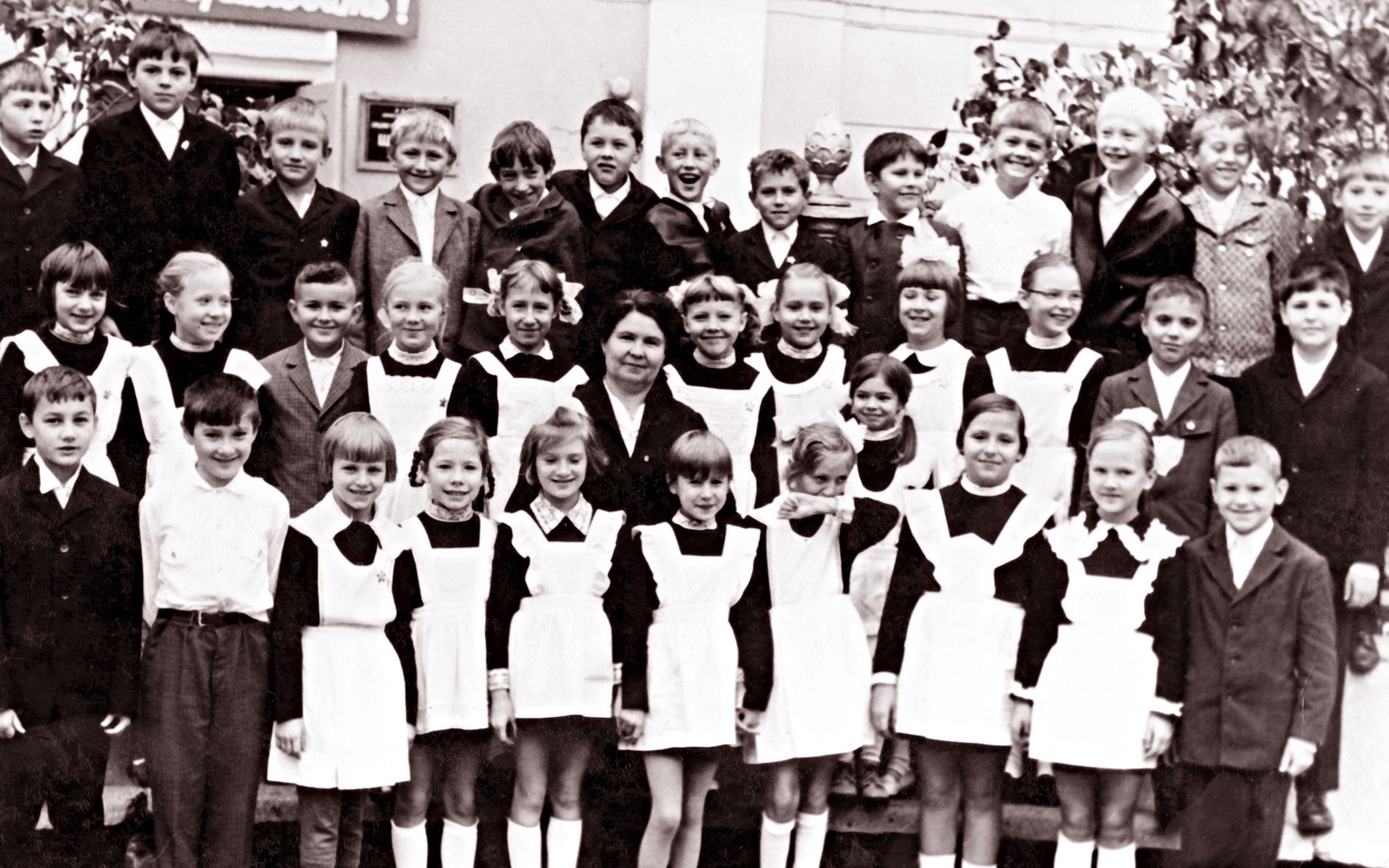 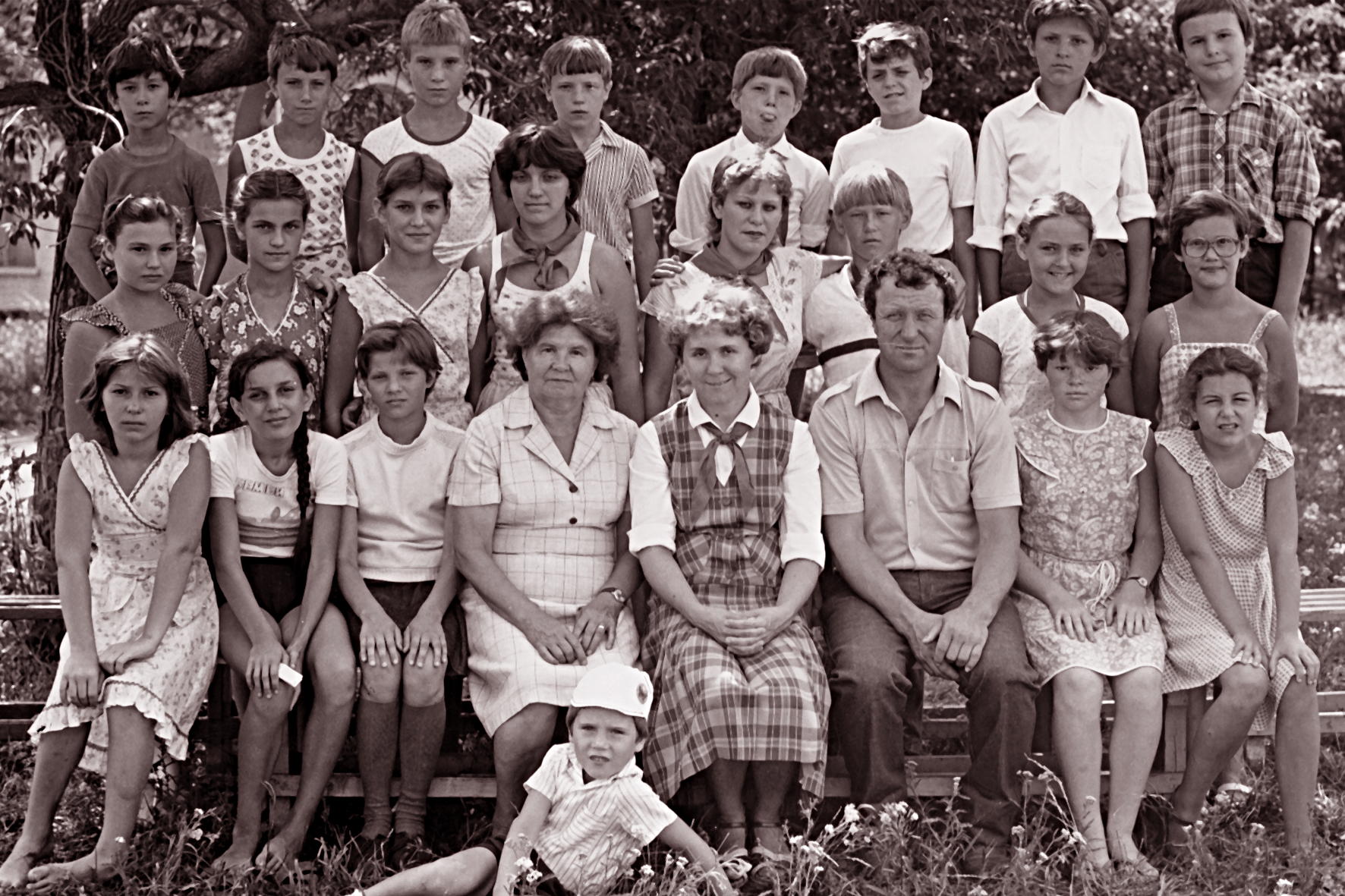 В пионерском лагере
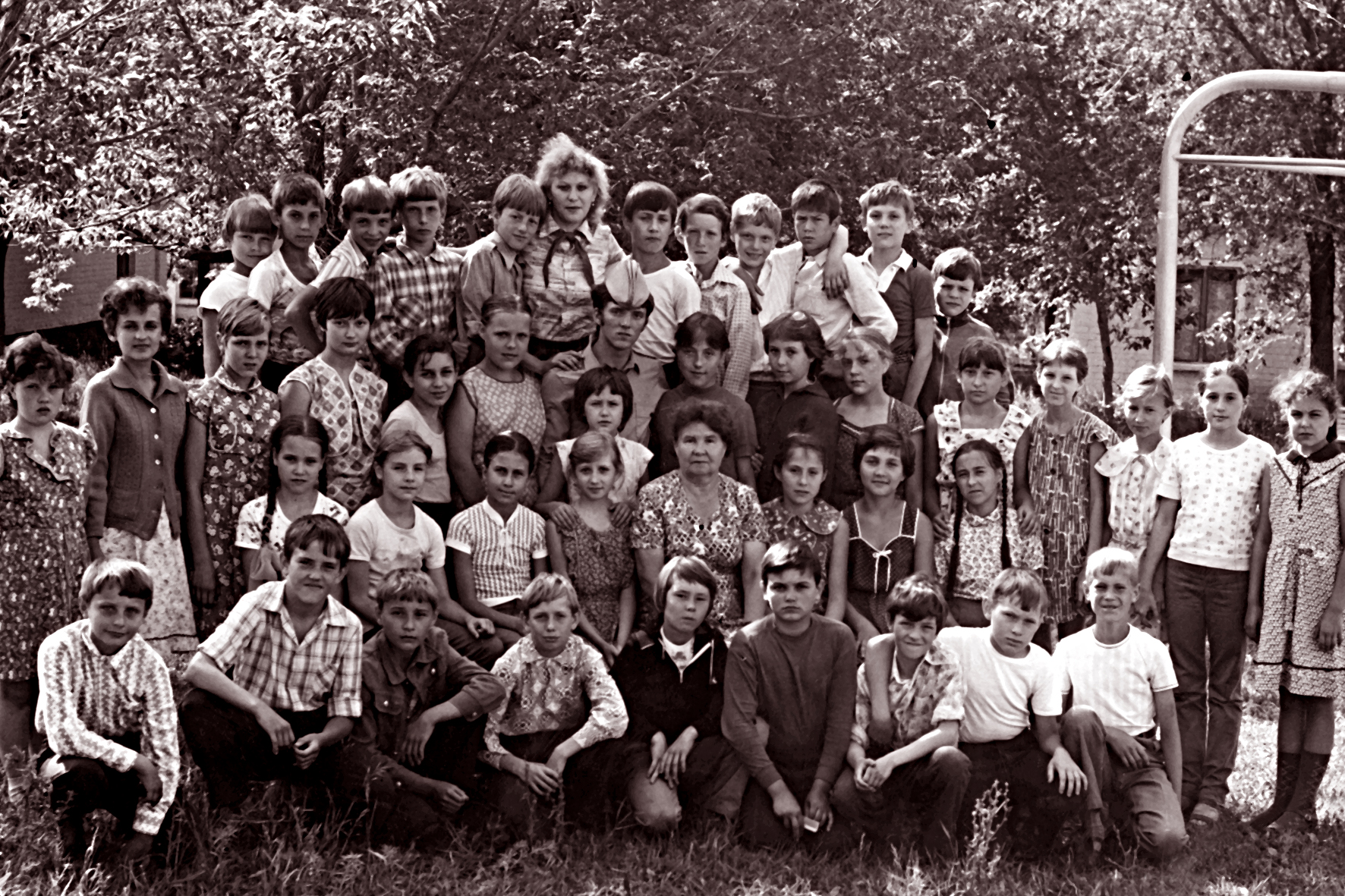 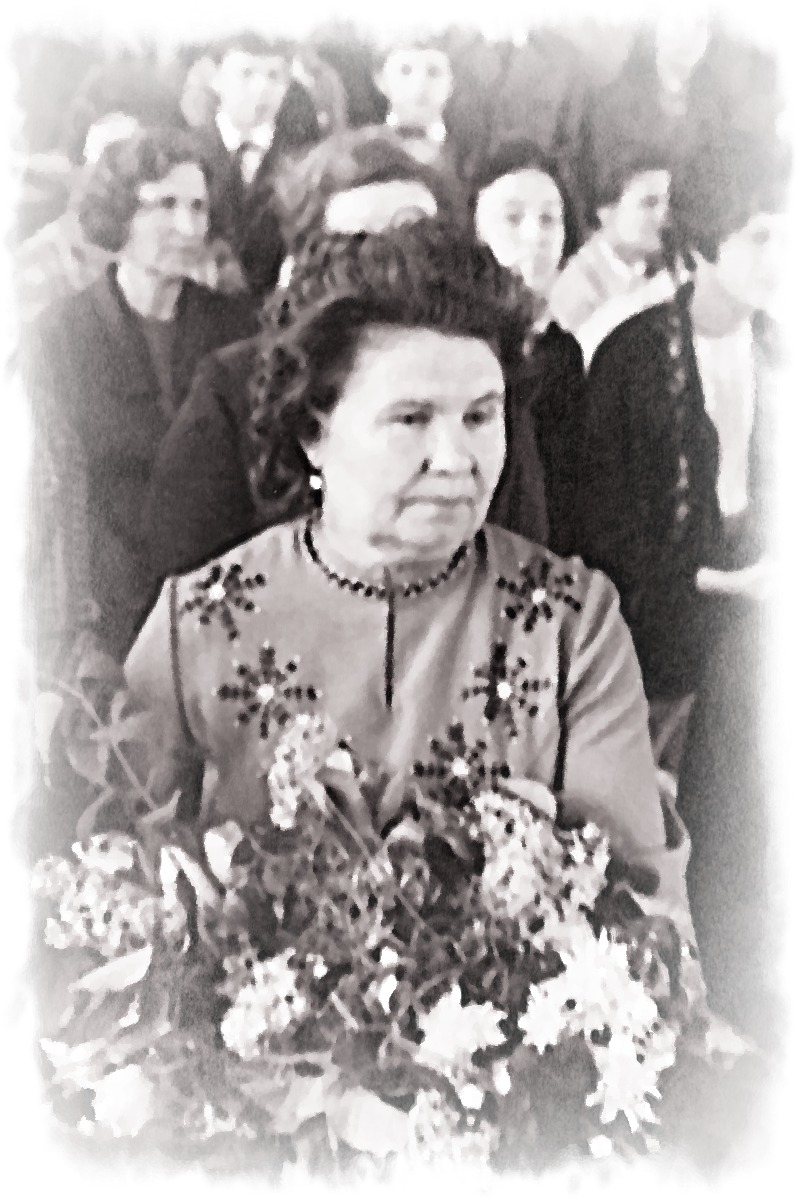 Не смейте забывать учителей ! Пусть будет жизнь достойна их усилий. Учителями славится Россия, Ученики приносят славу ей! Не смейте забывать учителей!